Salamanders of Grandfather Mountain NC
Wayne Van Devender
Department of Biology
Appalachian State University
Components of High Diversity
SE USA – general hotspot for salamanders(All families in the world but 1 occurs here.)
High relief from top to bottom (1200’-5900’)
Multiple habitat types
Multiple drainages
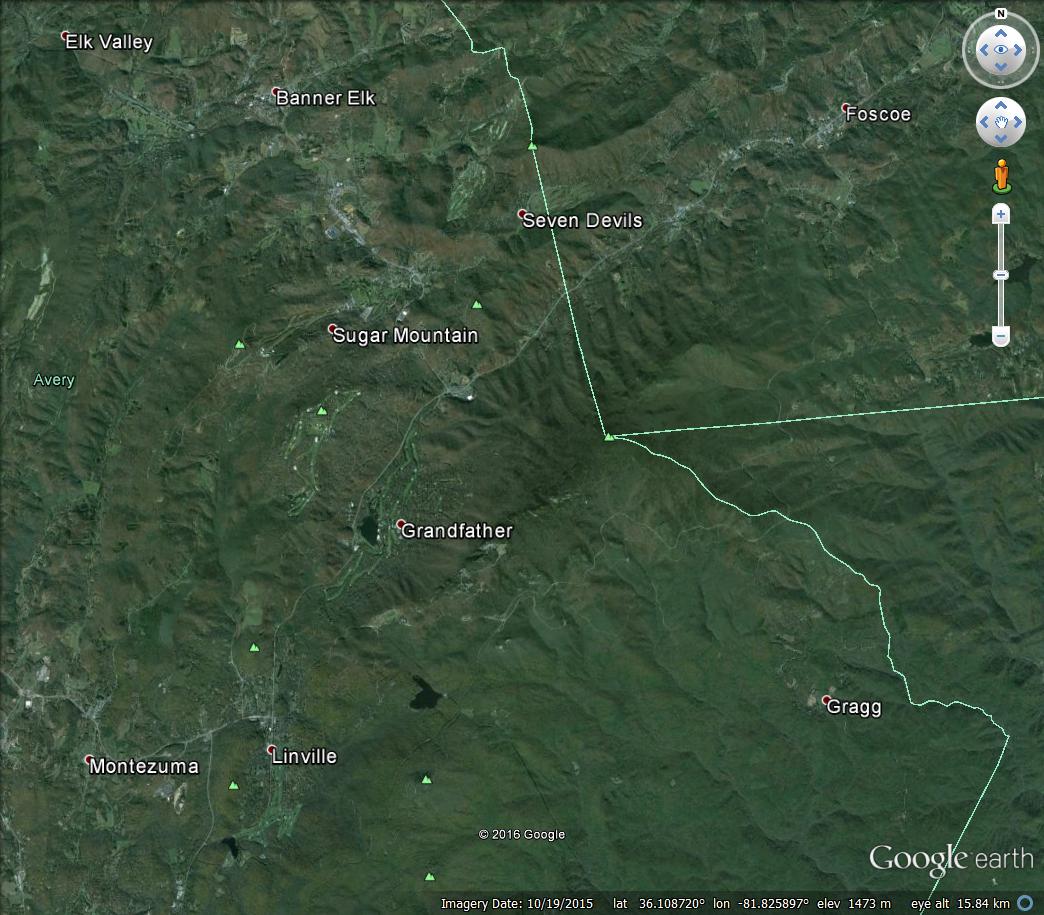 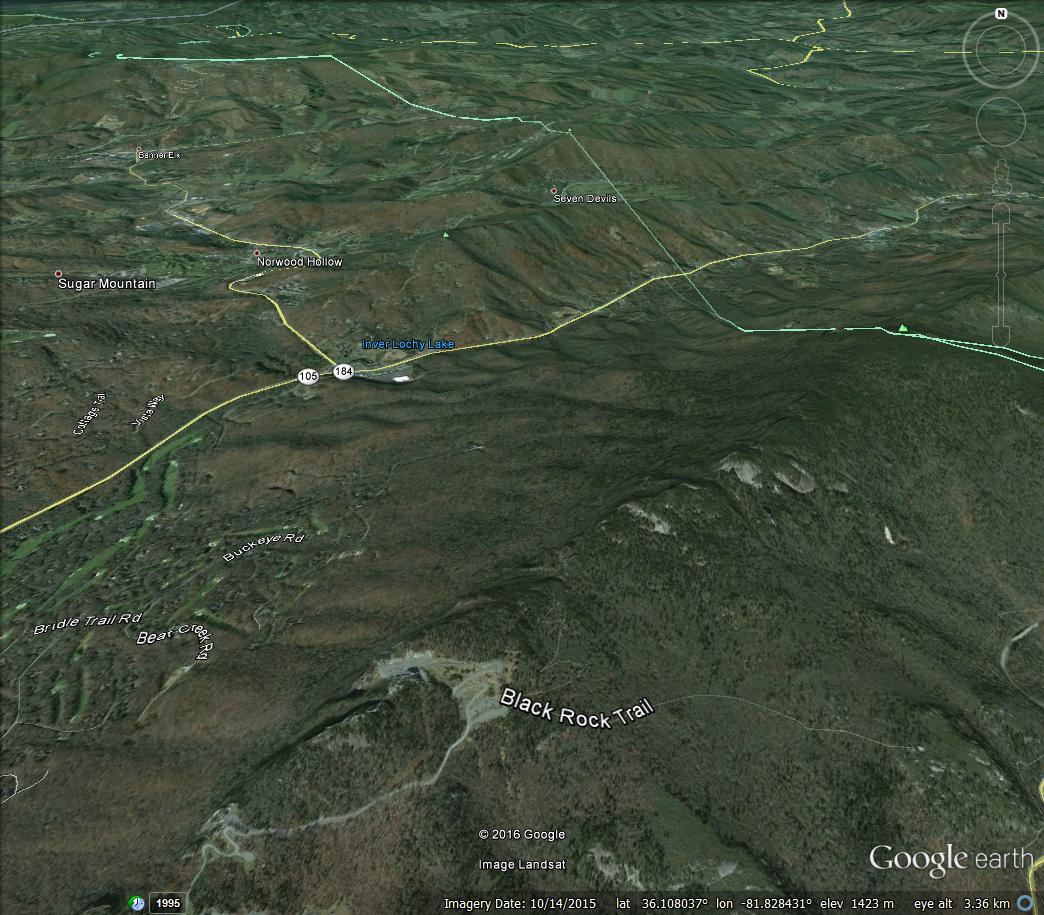 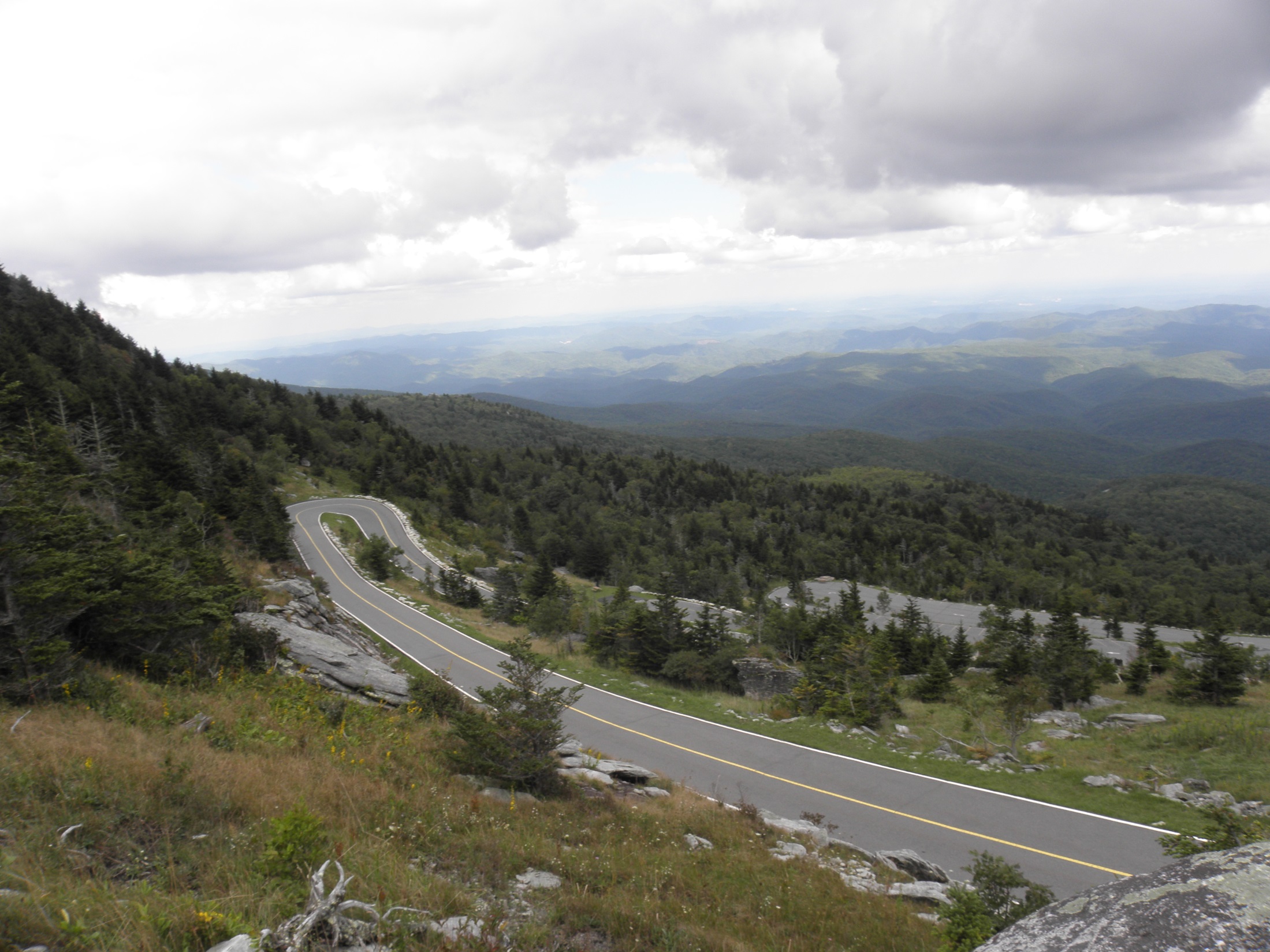 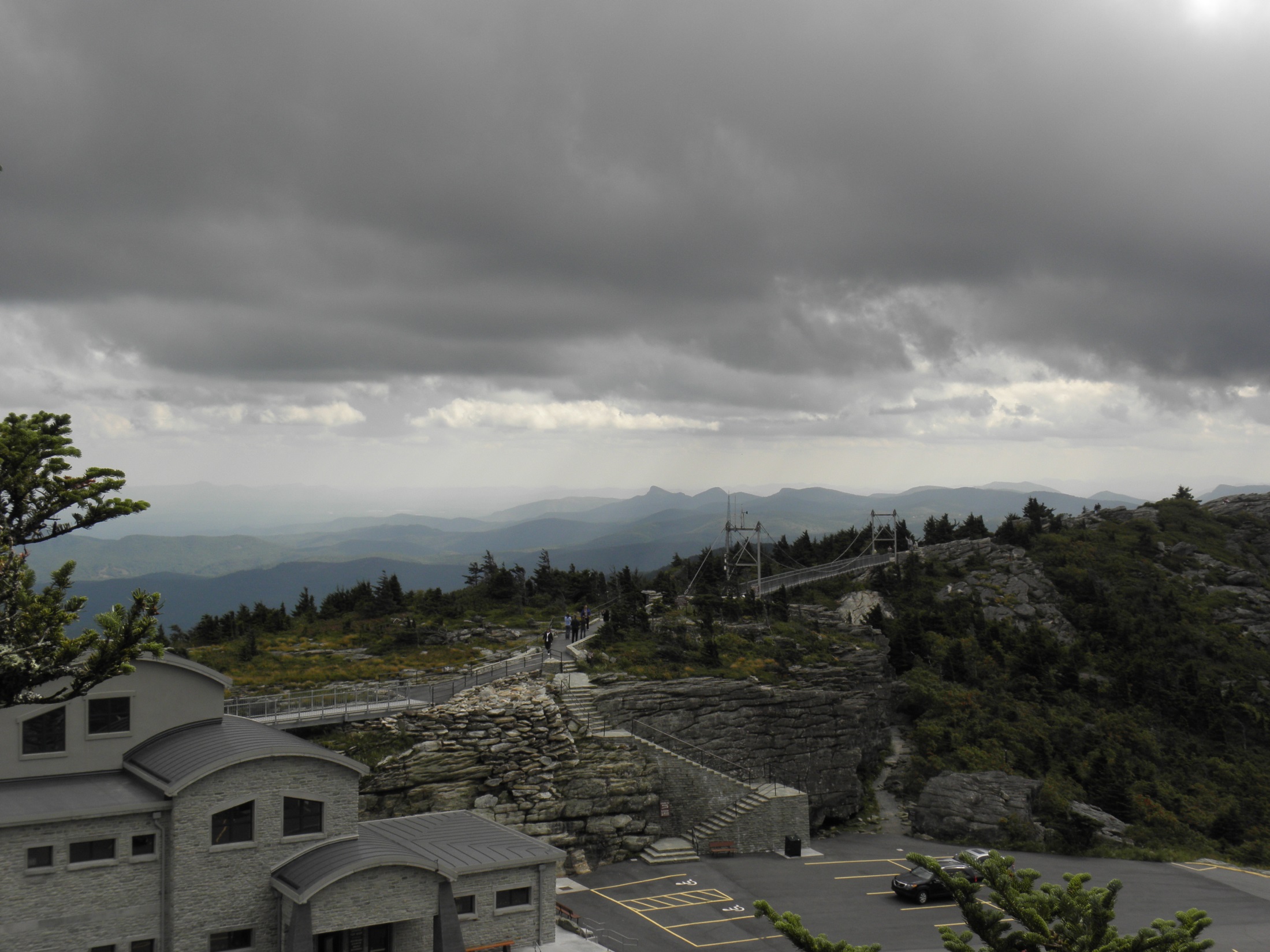 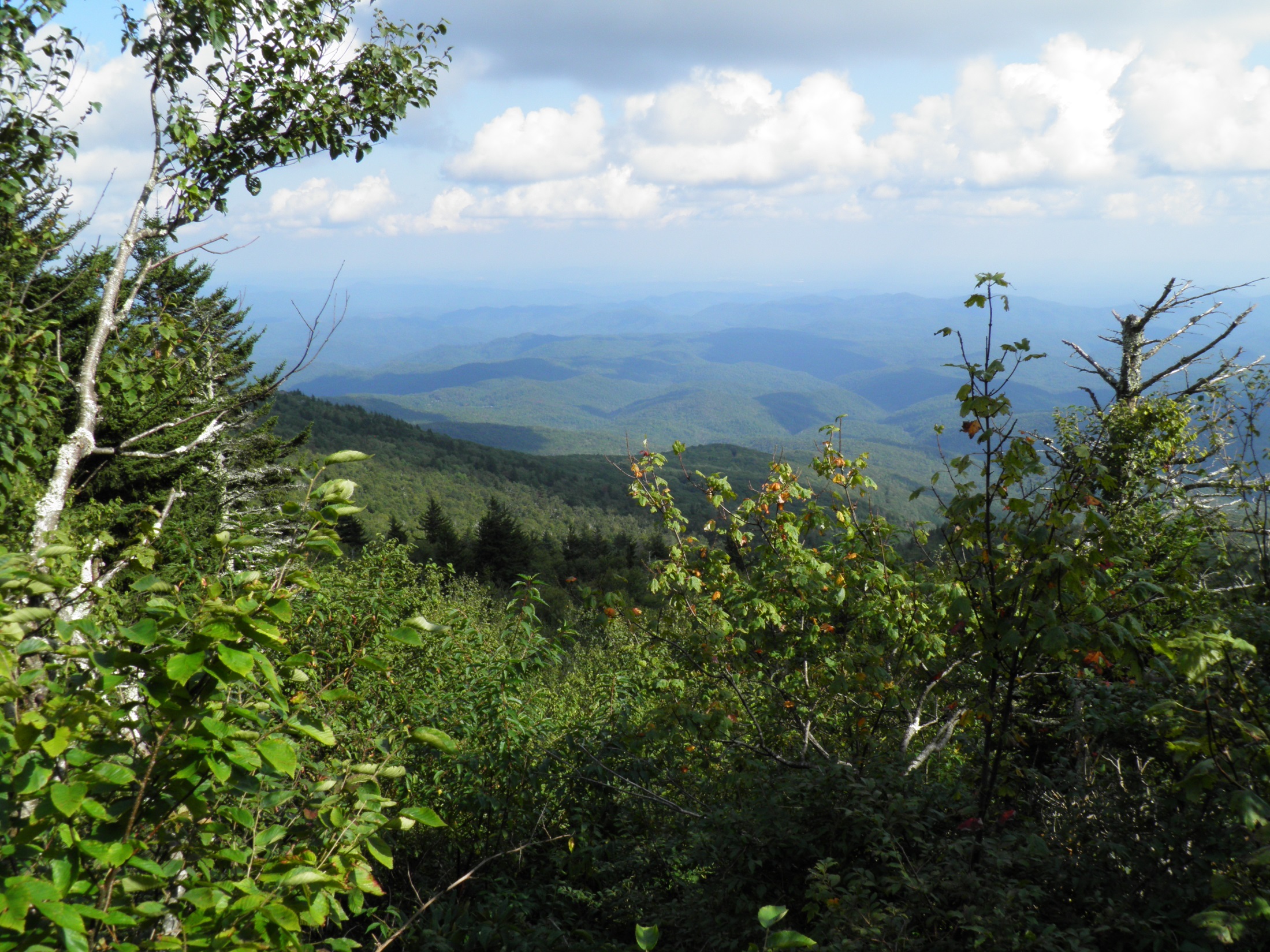 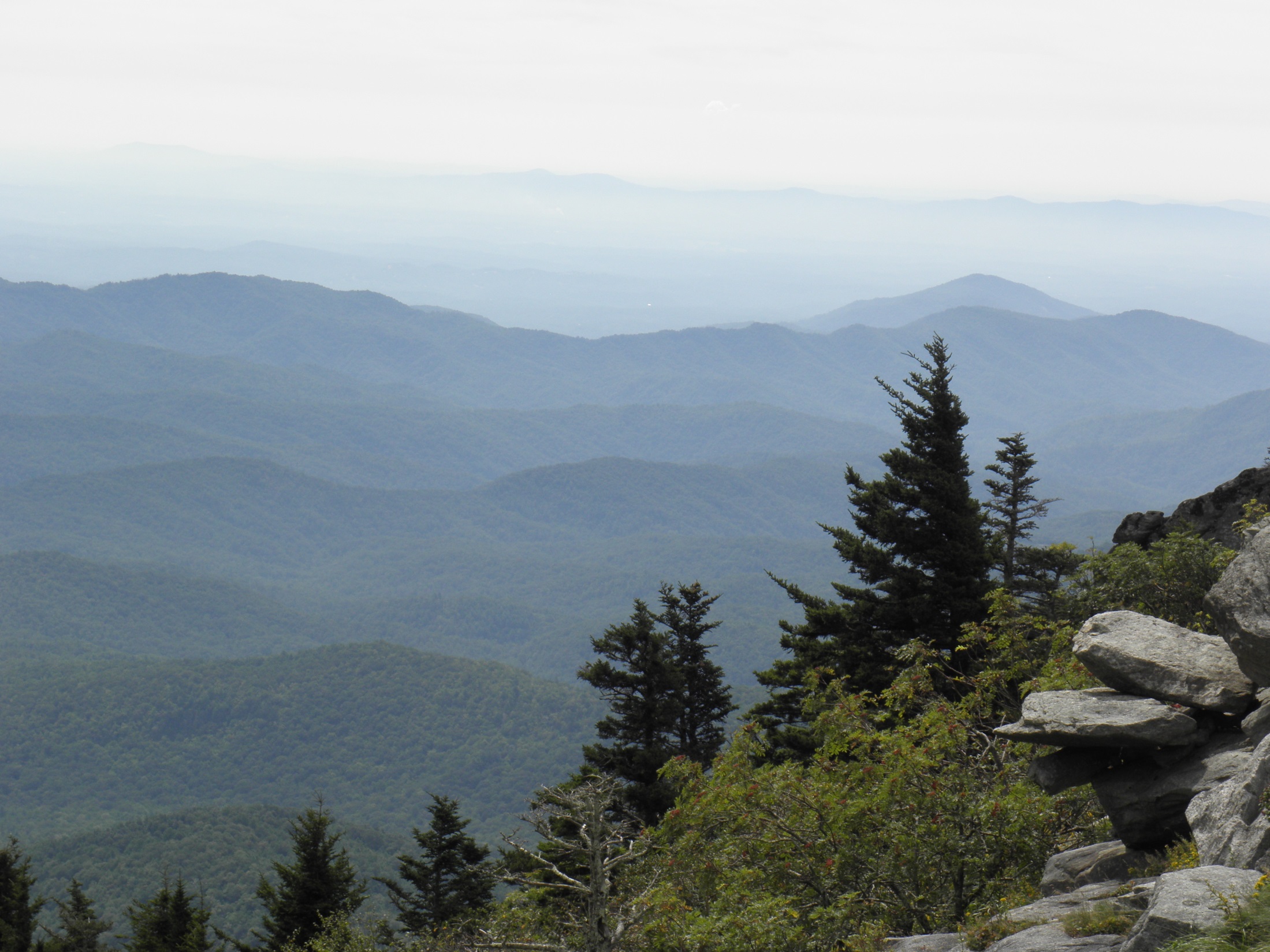 Families of Salamanders
Ambystomatidae – mole salamanders      1 species
Salamandridae – true salamanders      1 species
Cryptobranchidae – giant salamander     1 species
Plethodontidae – lungless salamanders     18-20 species
Ambystoma maculatumspotted salamander
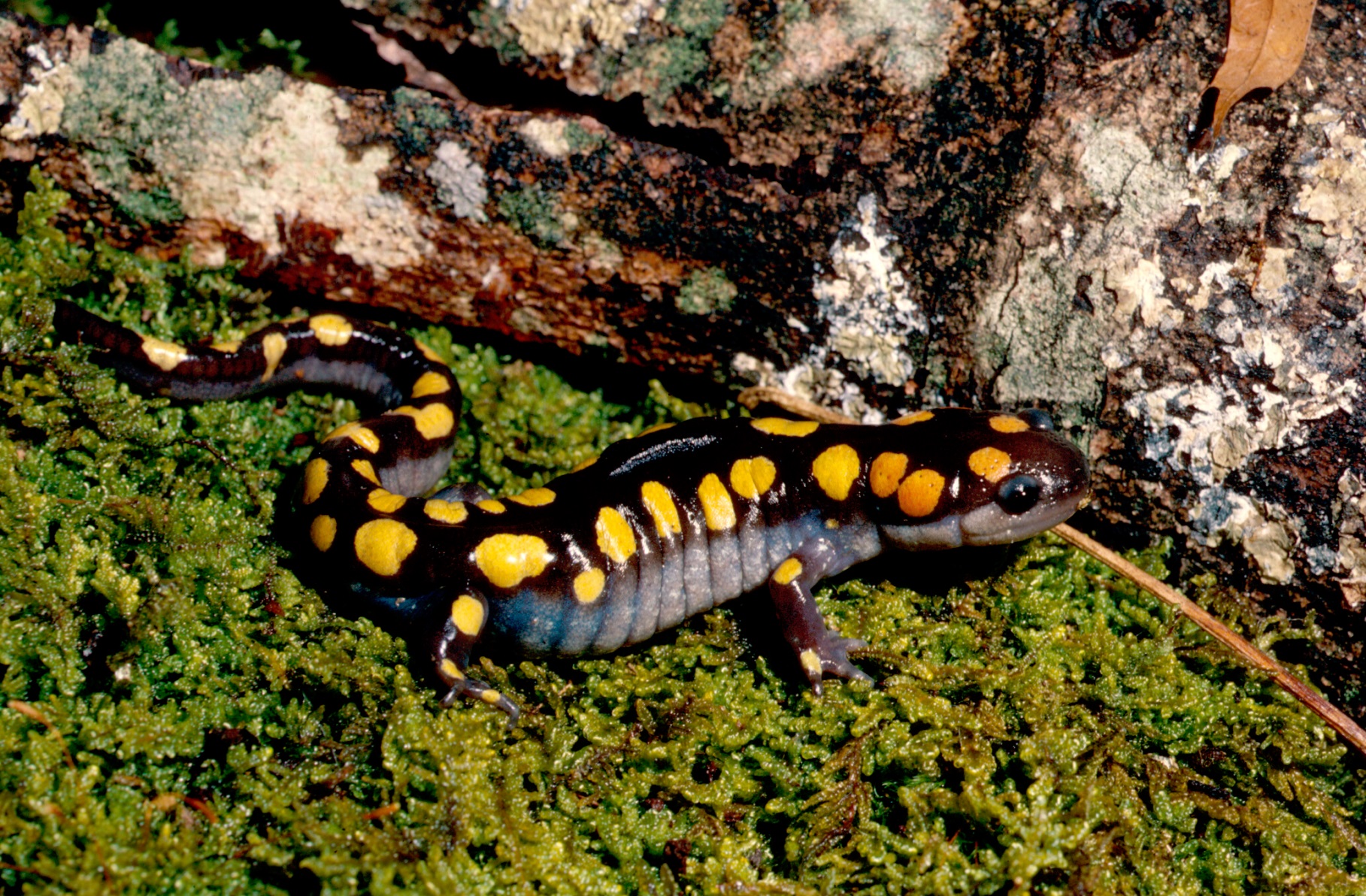 Notophthalmus viridescensred spotted newt
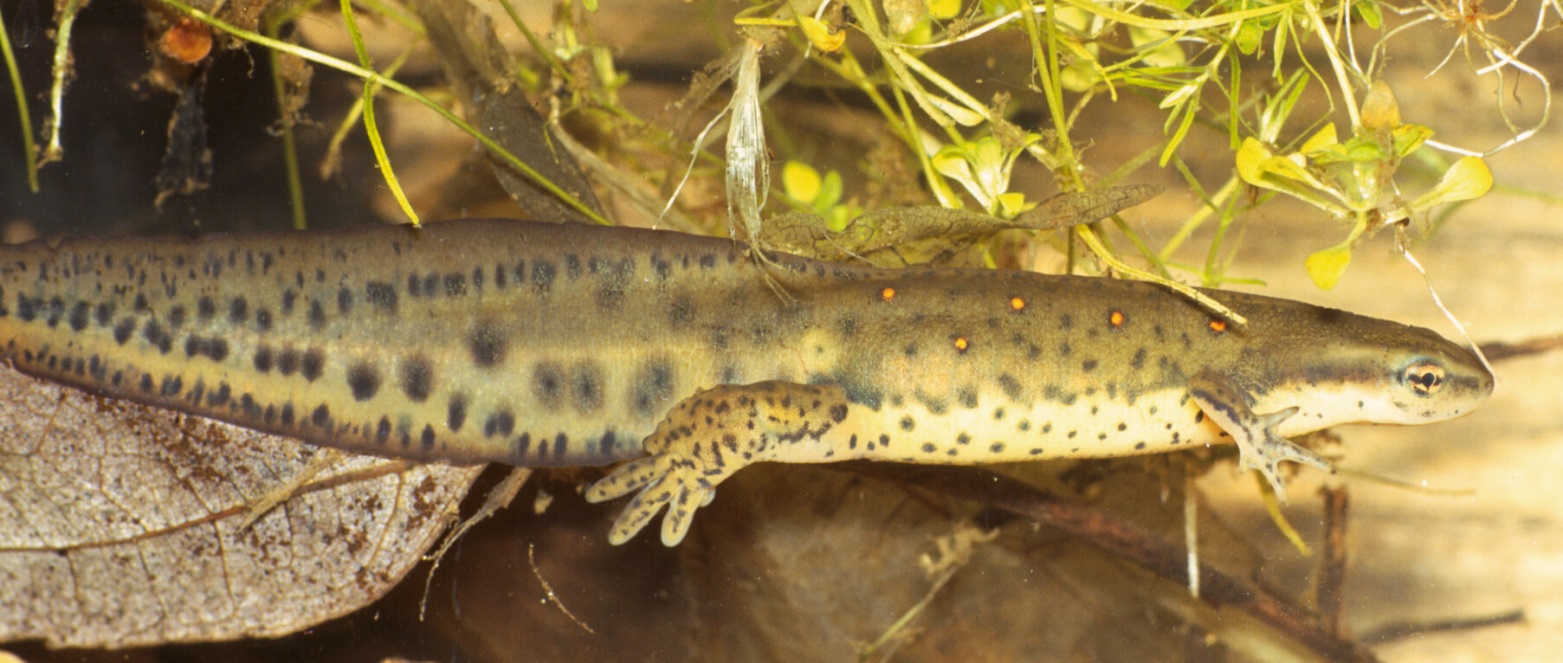 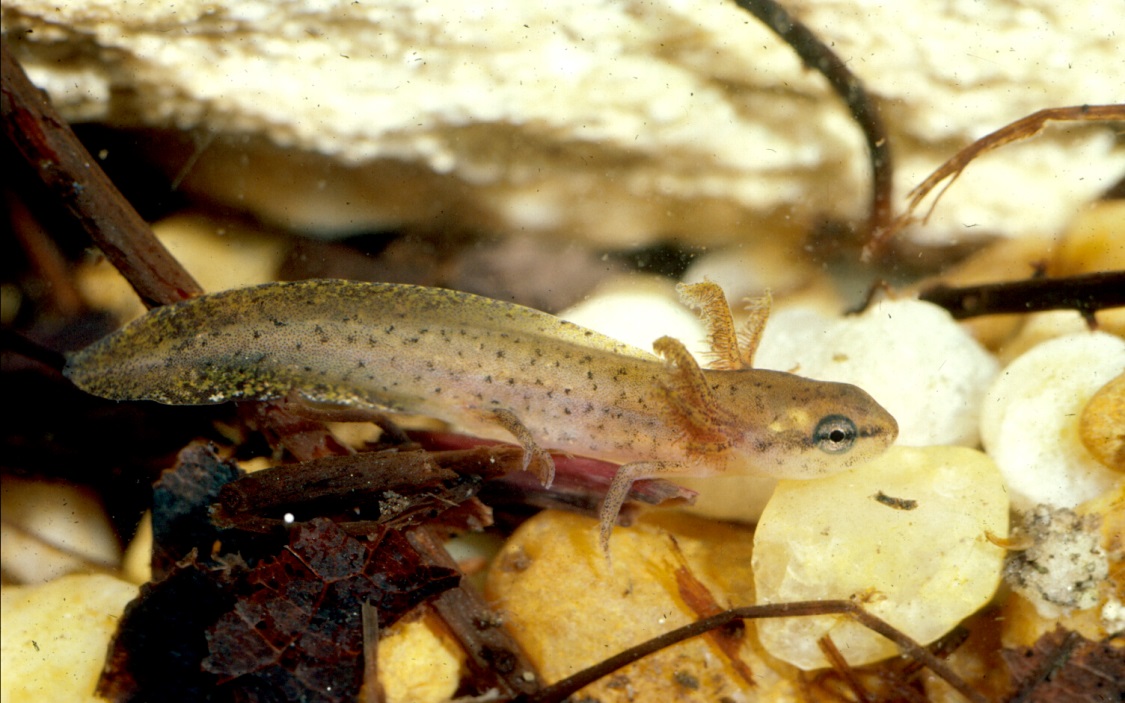 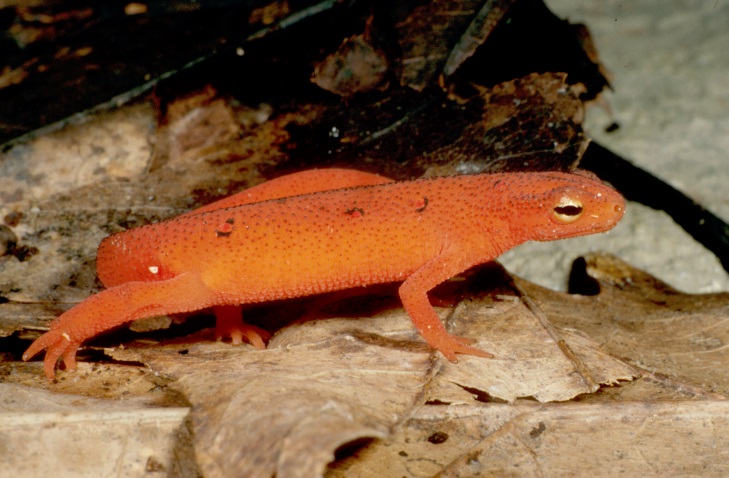 Cryptobranchus alleghaniensishellbender
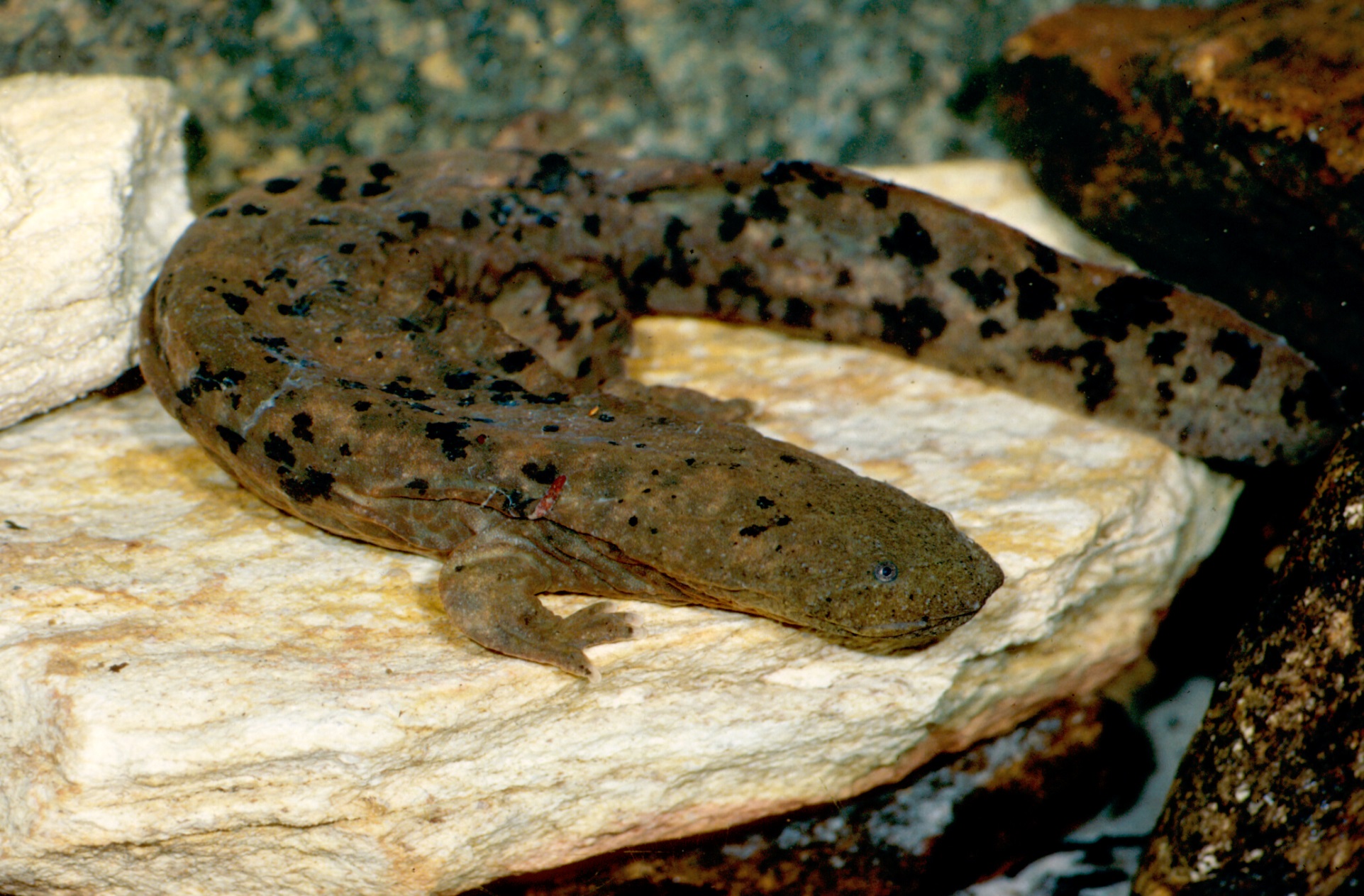 Lungless Salamanders
Dusky salamanders  Desmognathus – 7-8 species
Salamanders with larvae – true salamanders      Eurycea – 3-4 species     Gyrinophilus – 1 species     Hemidactylium - 1 species     Pseudotriton – 2 species
Woodland salamanders     Plethodon - 6 species
Desmognathus organinorthern pigmy salamander
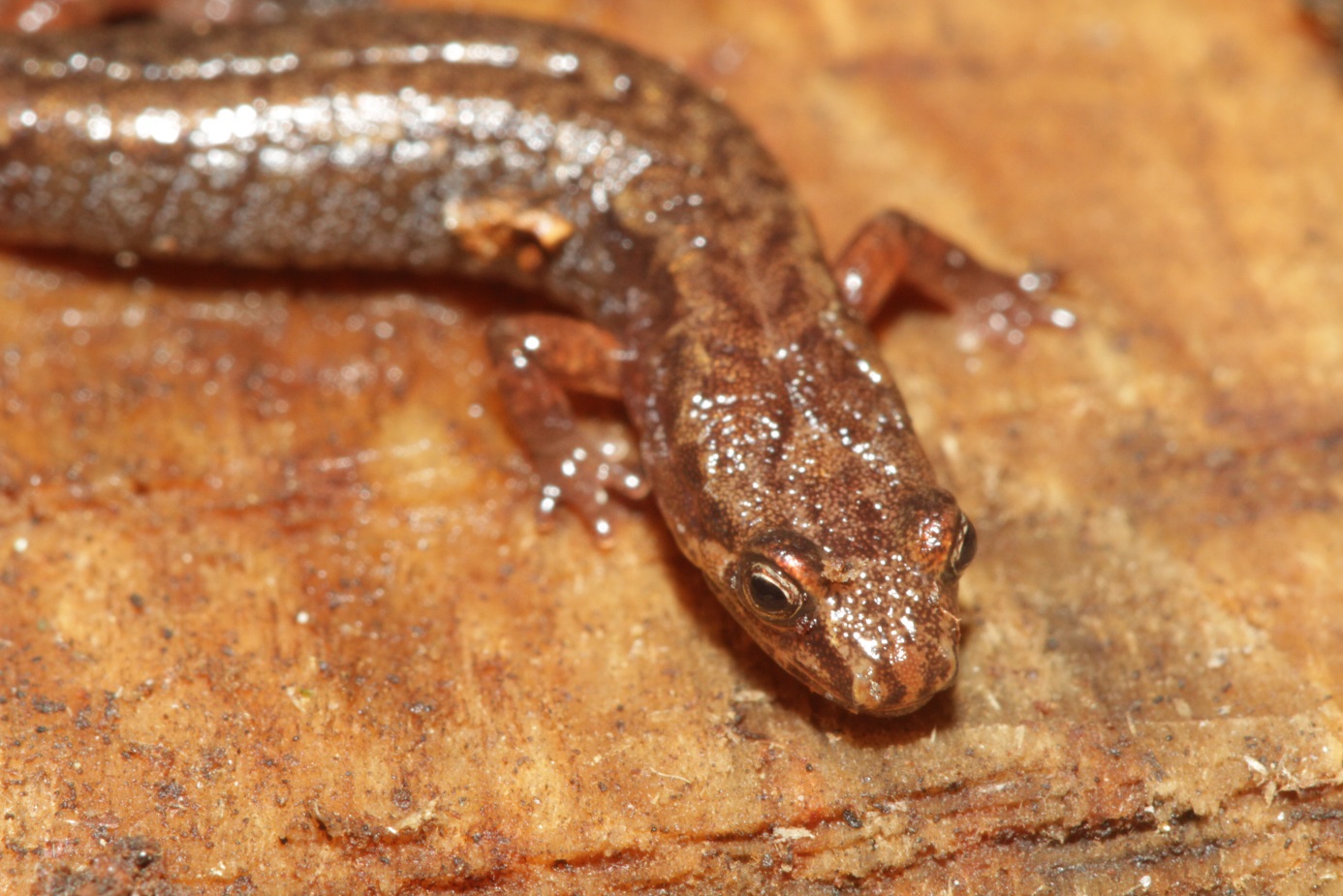 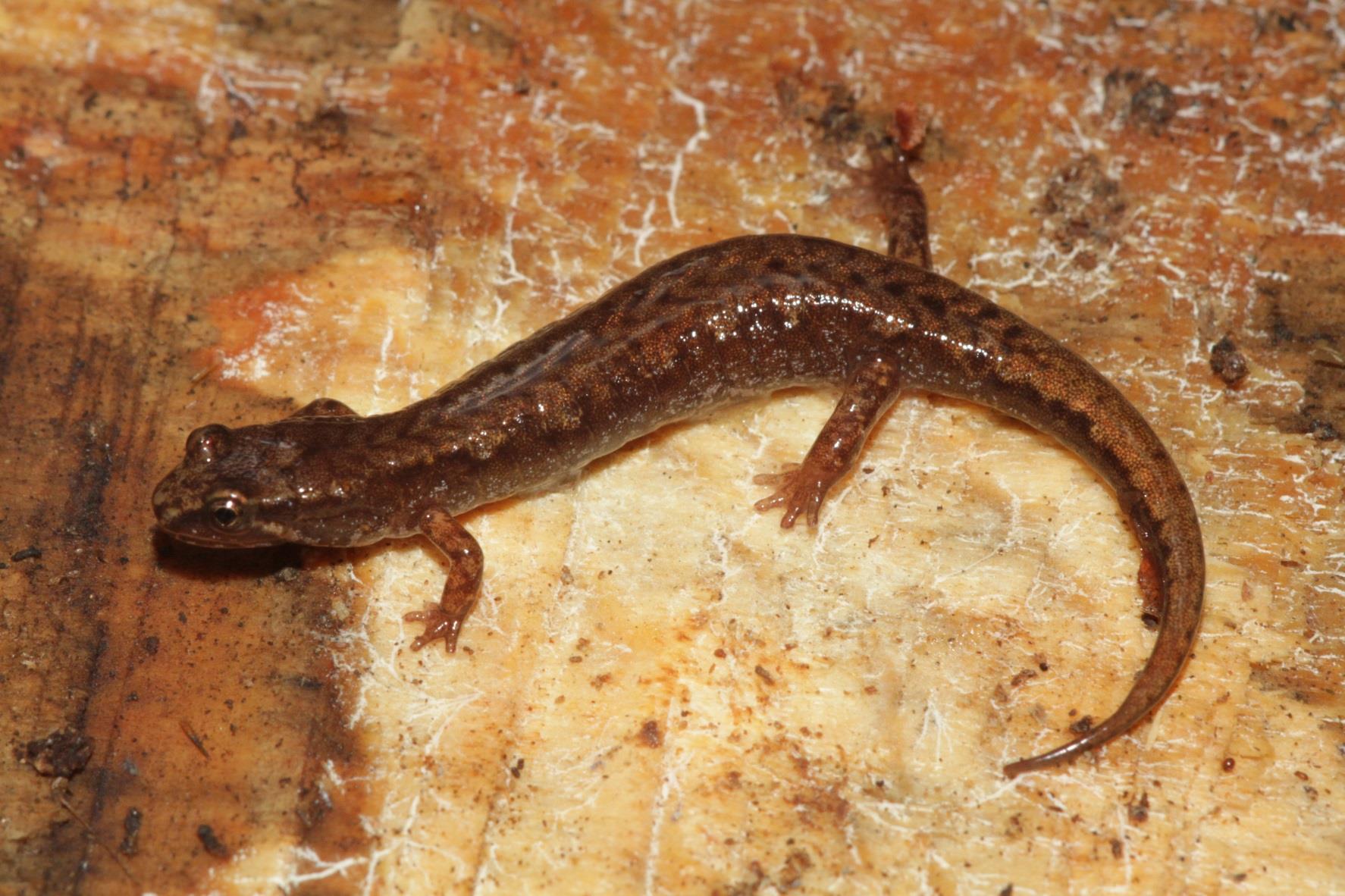 Desmognathus orestesBlue Ridge Mountain Dusky Salamander
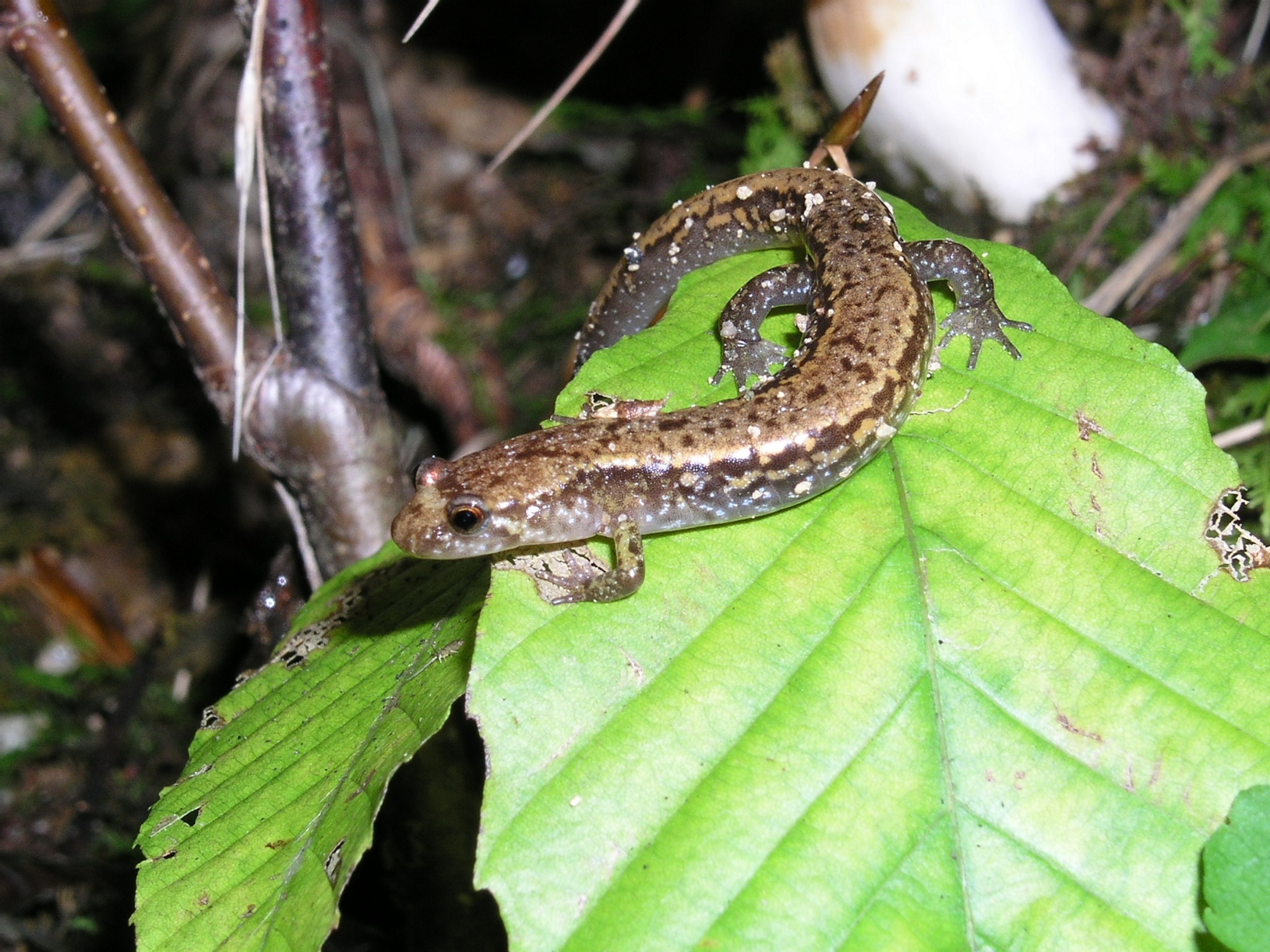 Desmognathus orestesBlue Ridge Mountain Dusky Salamander
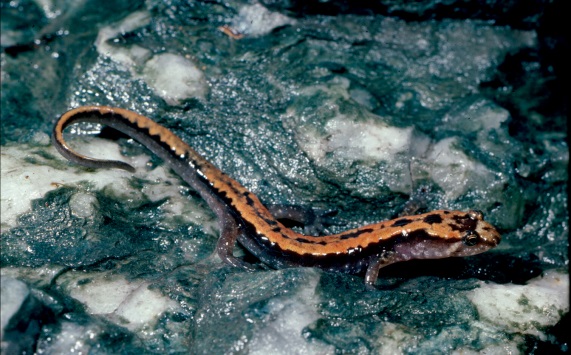 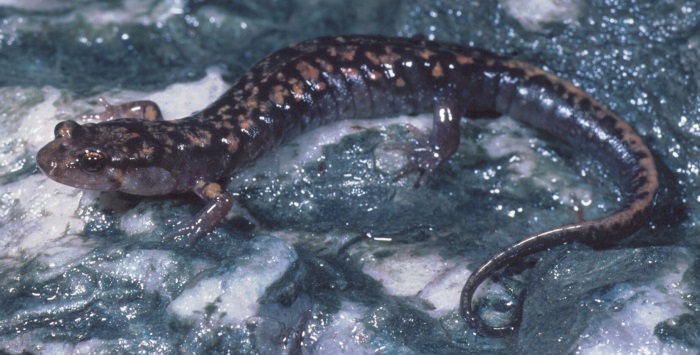 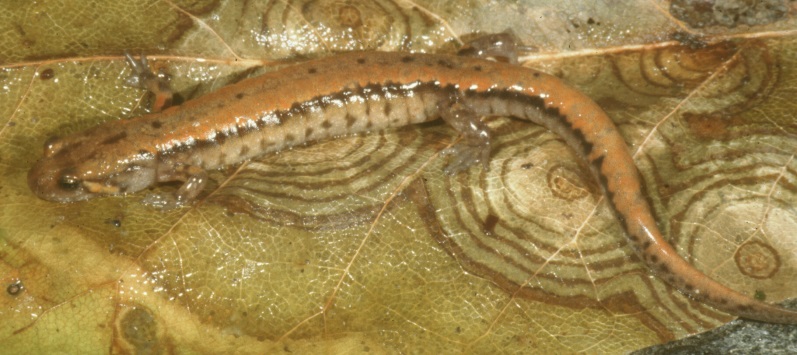 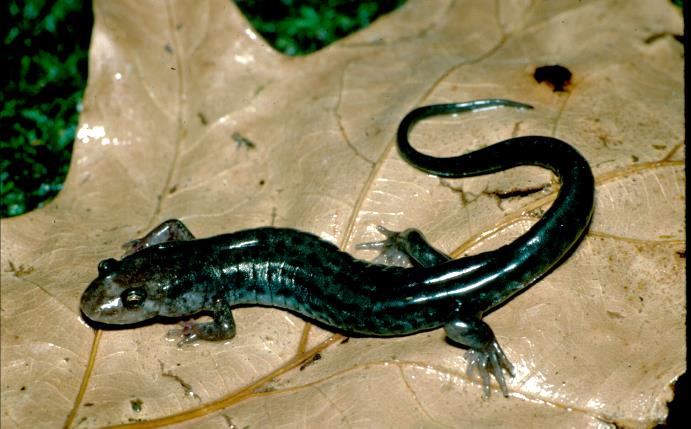 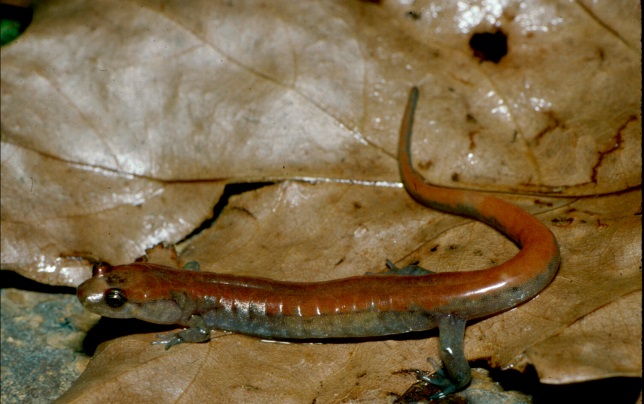 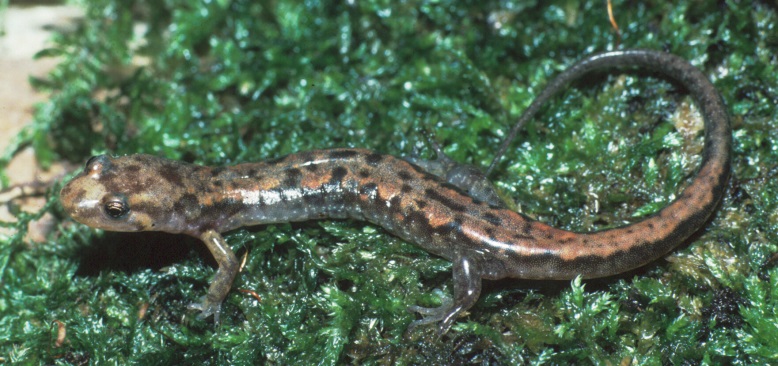 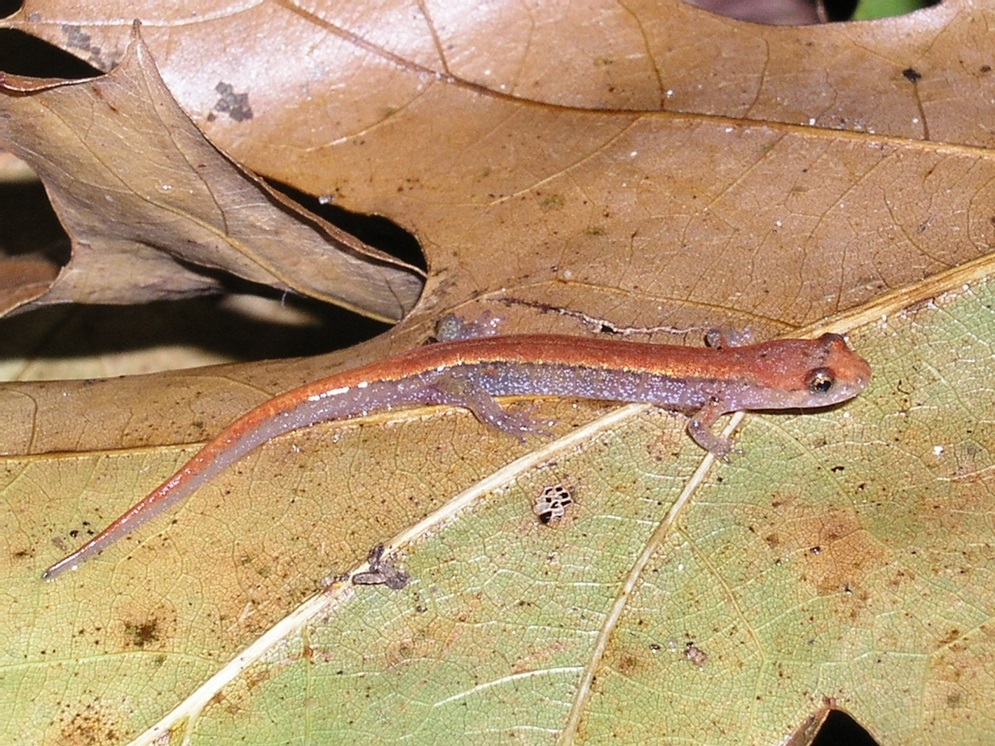 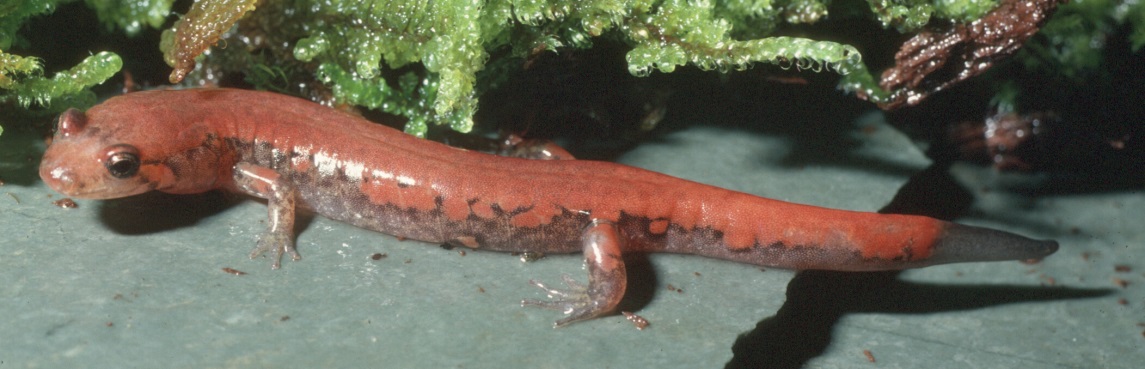 Desmognathus monticolaSeal Salamander
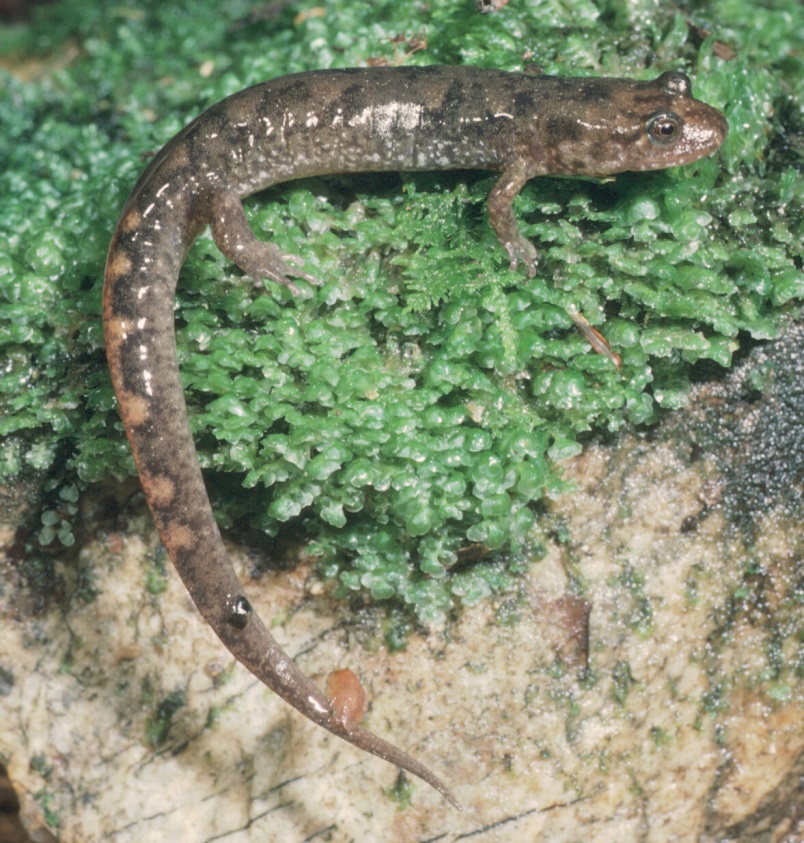 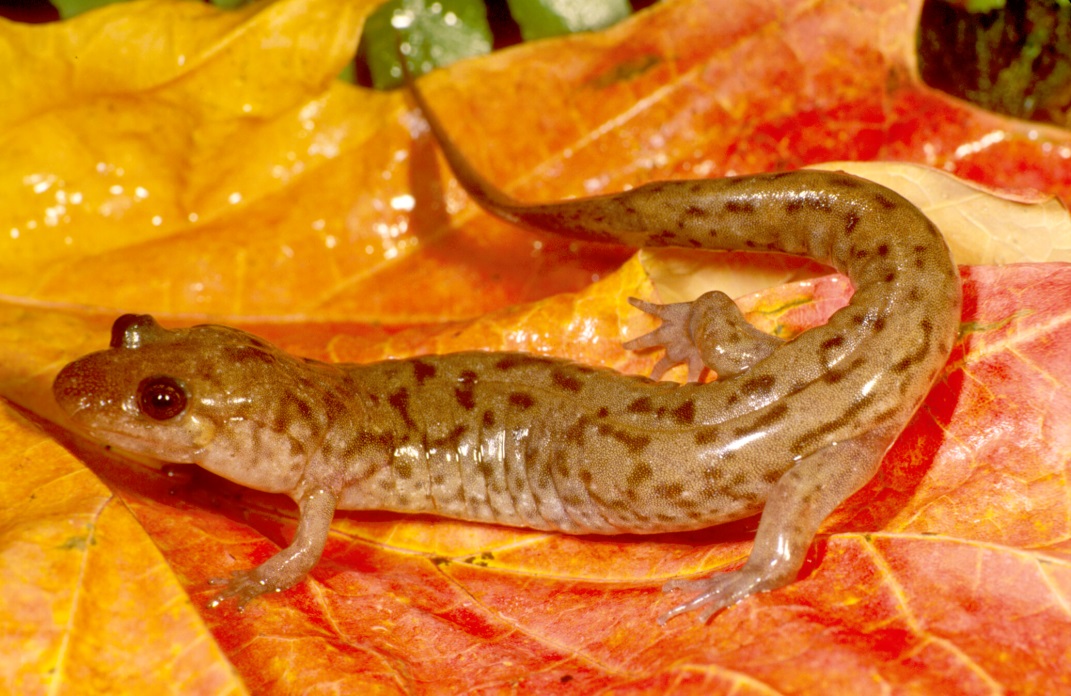 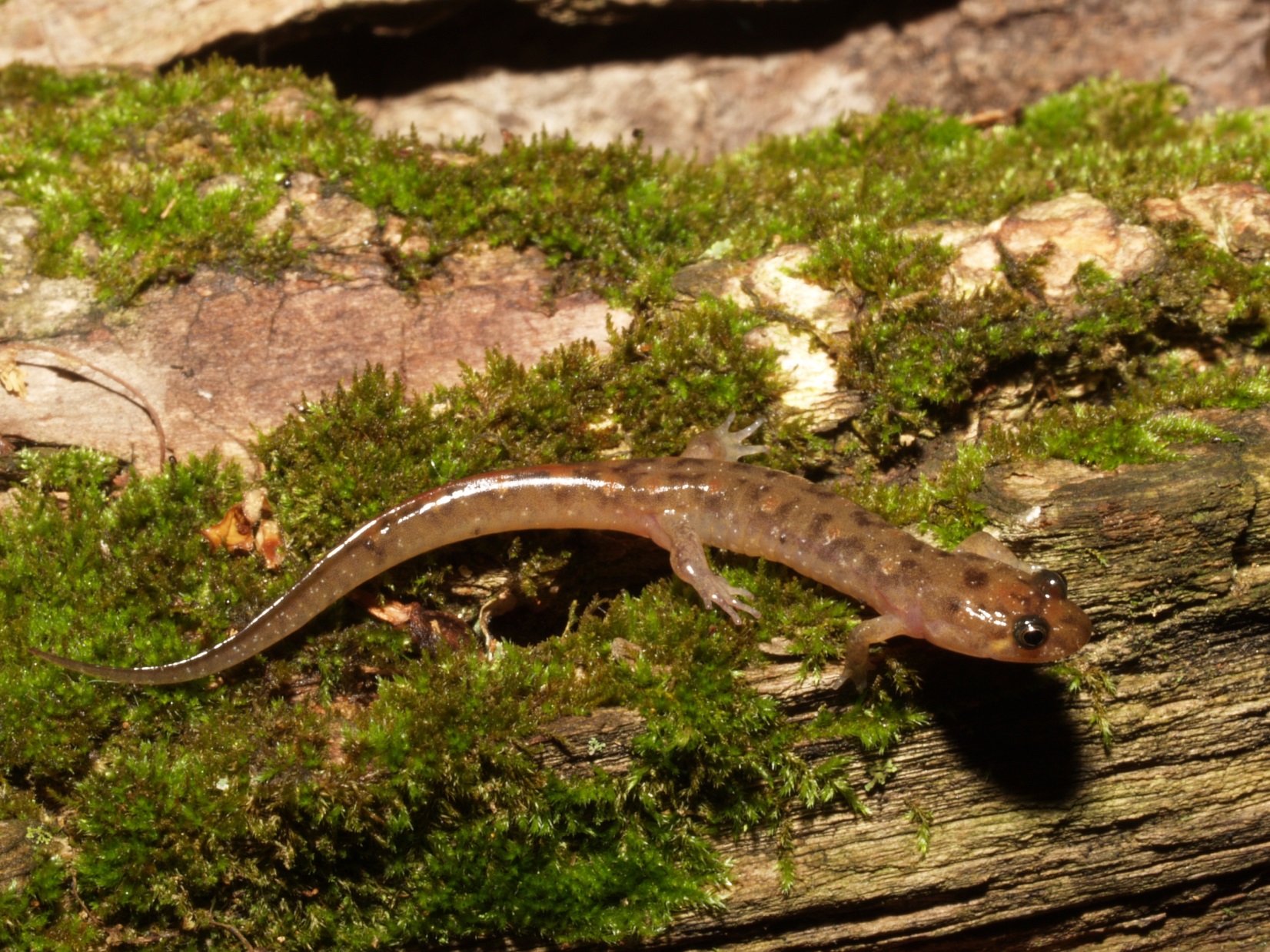 Desmognathus monticolaSeal Salamander
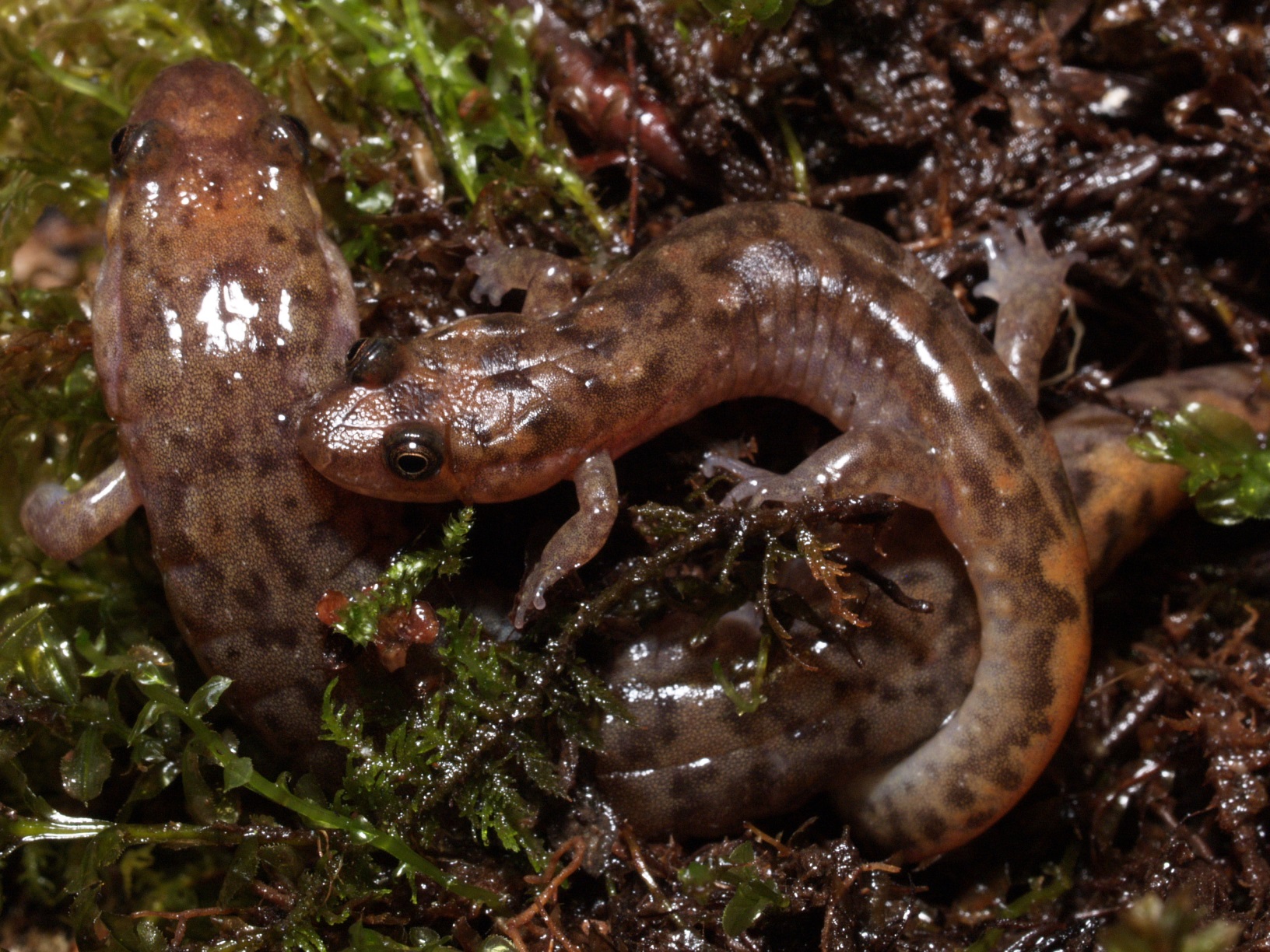 Desmognathus marmoratusShovel-nosed Salamander
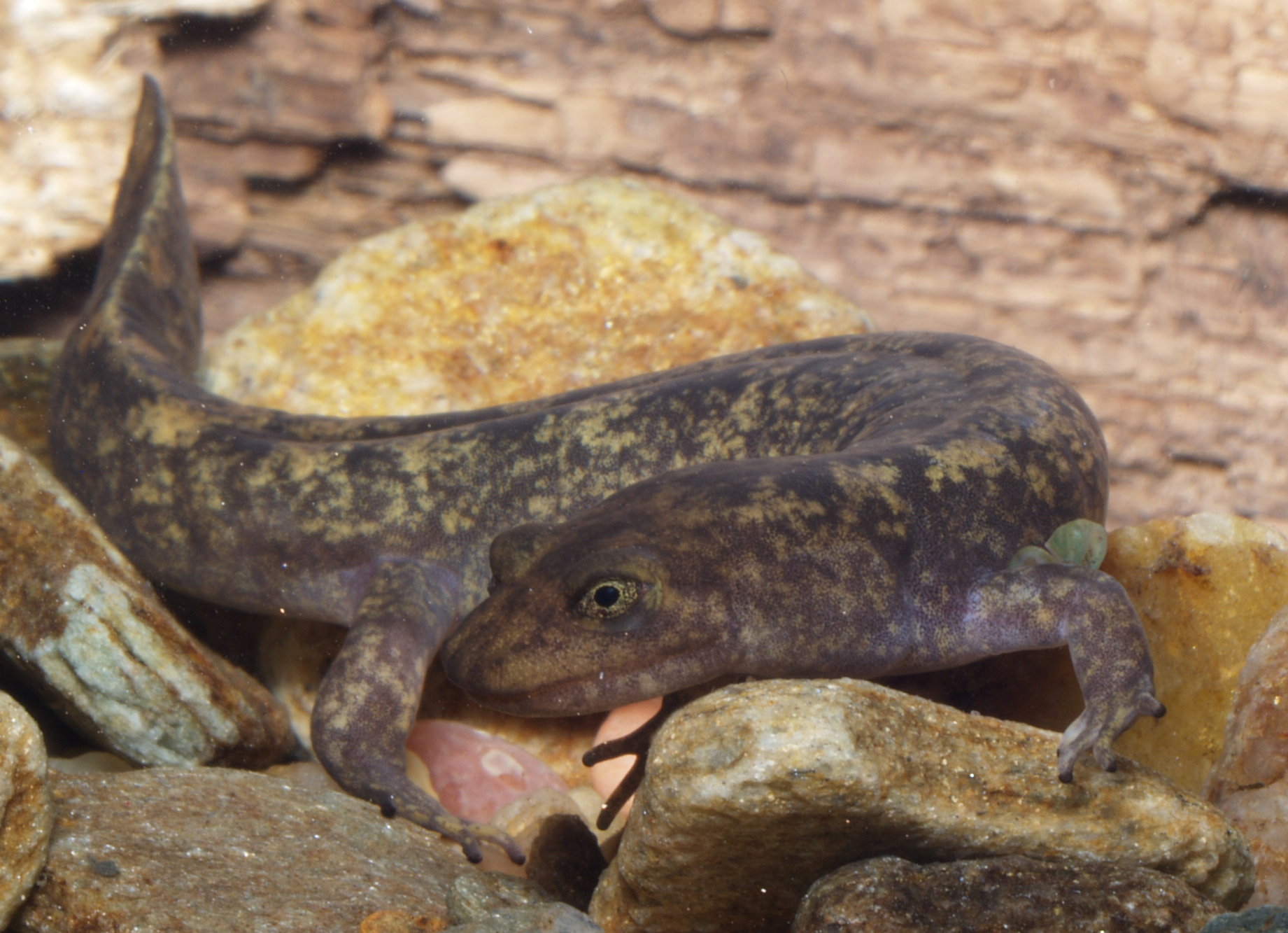 Desmognathus marmoratusShovel-nosed Salamander
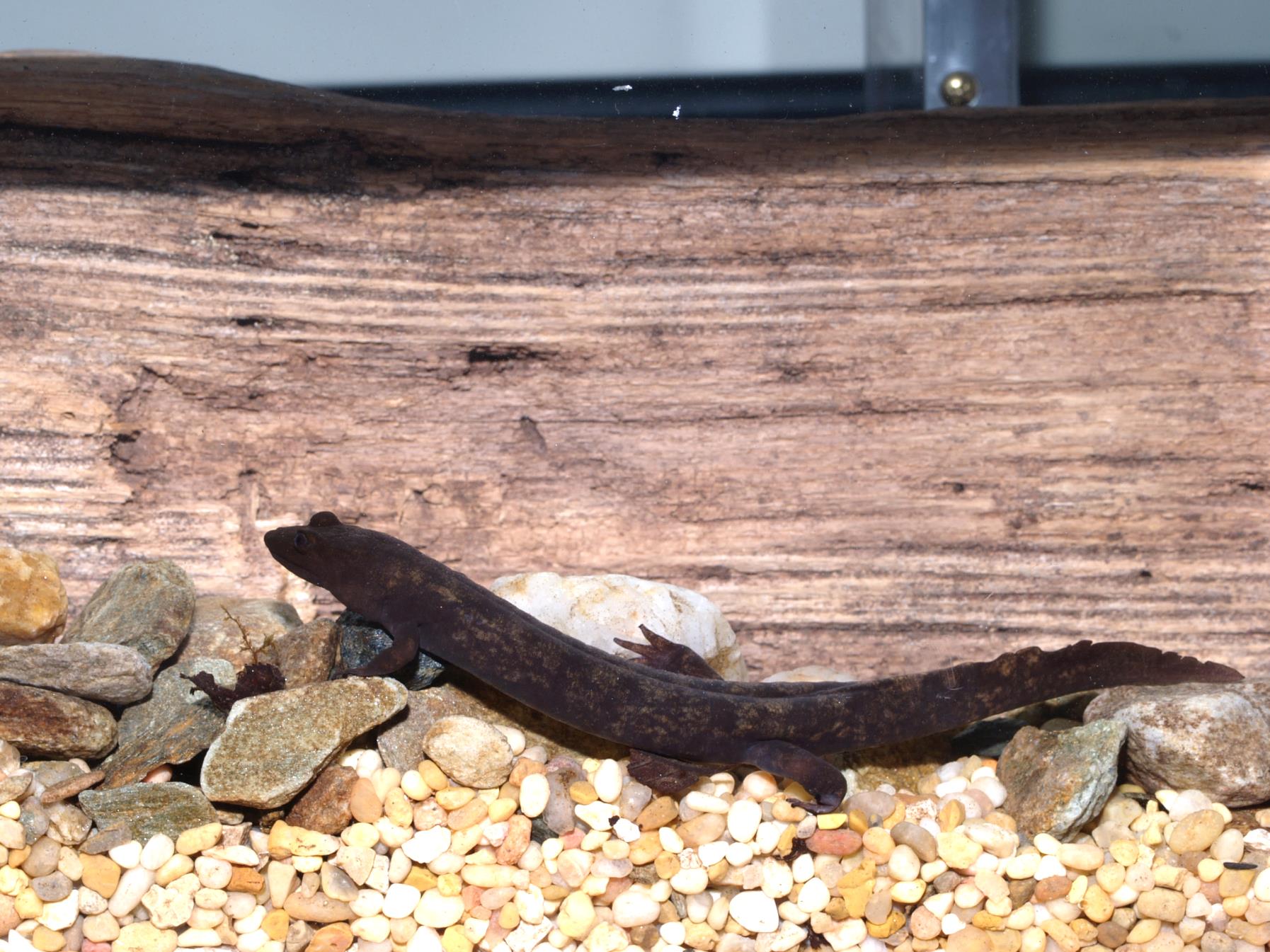 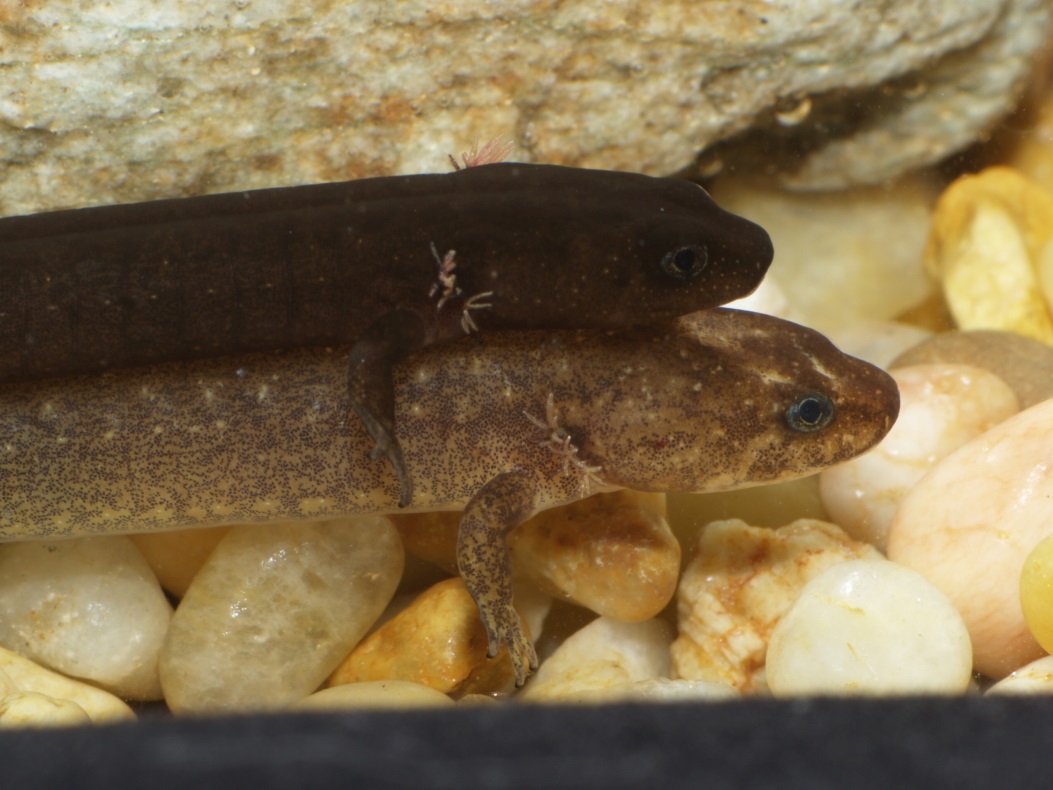 Desmognathus quadramaculatusBlack-bellied Salamander
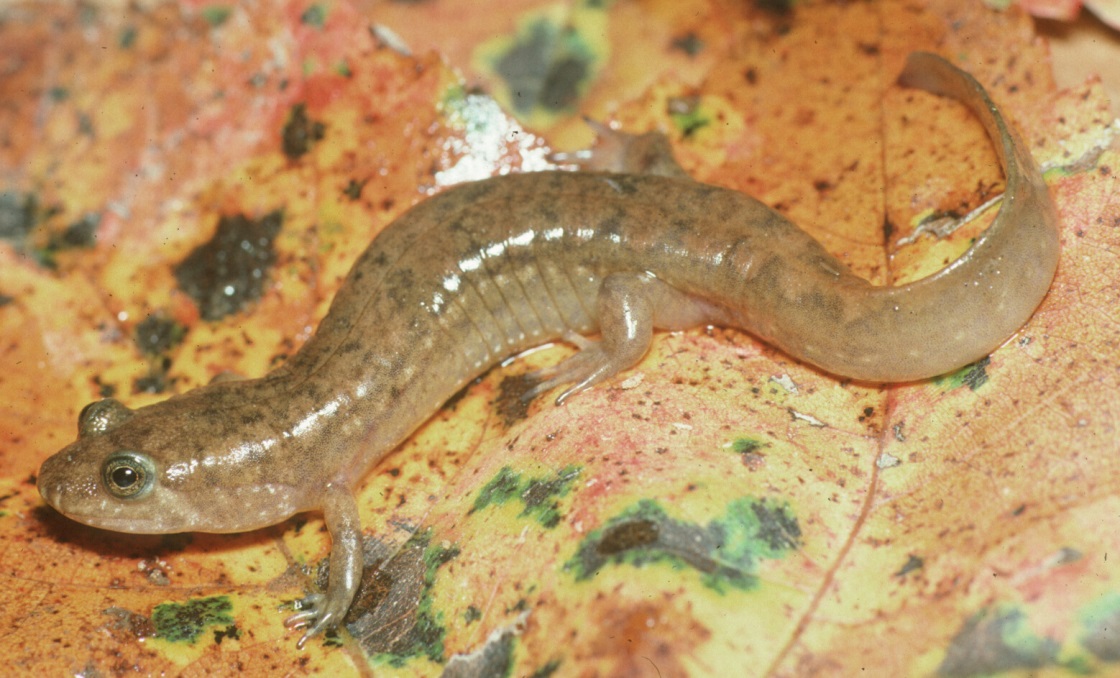 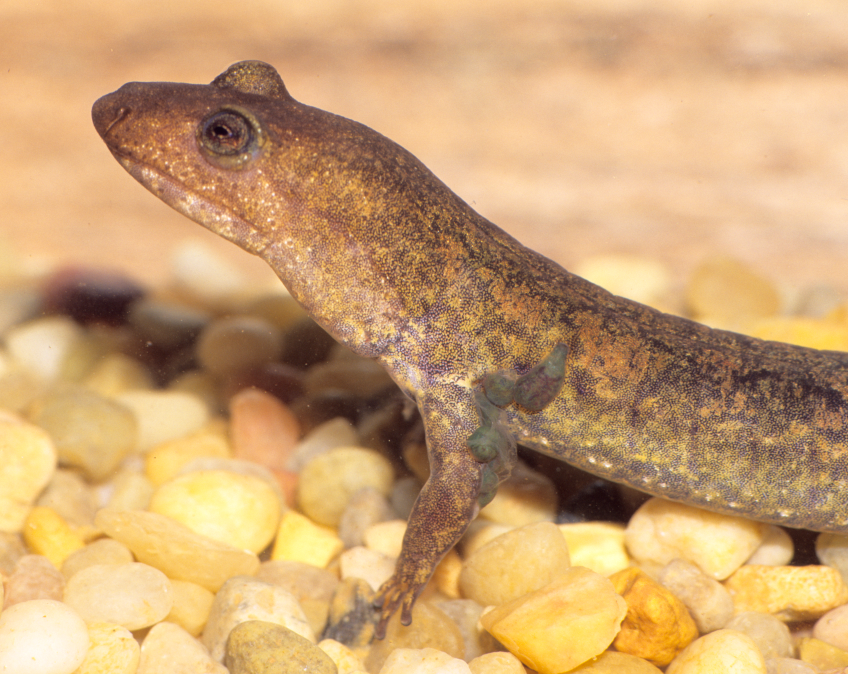 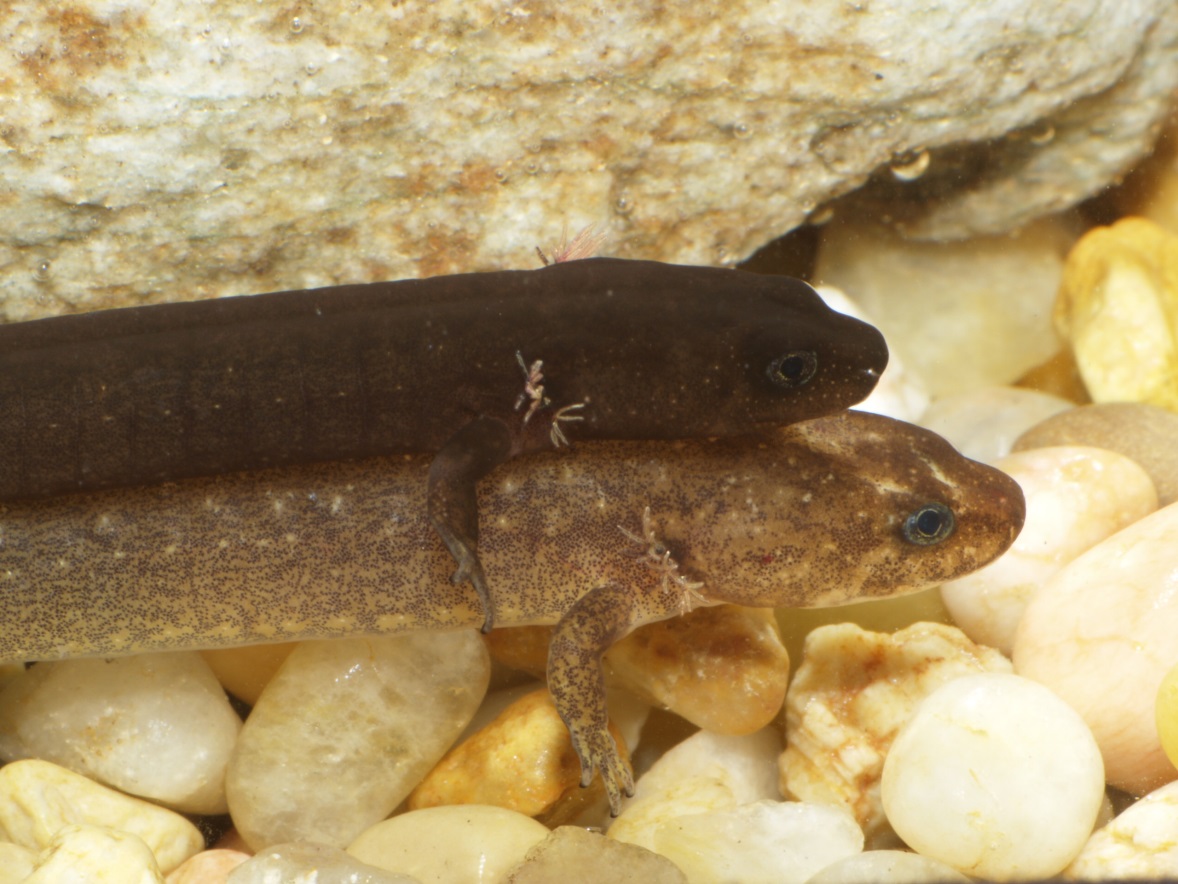 Desmognathus fuscusNorthern Dusky Salamander
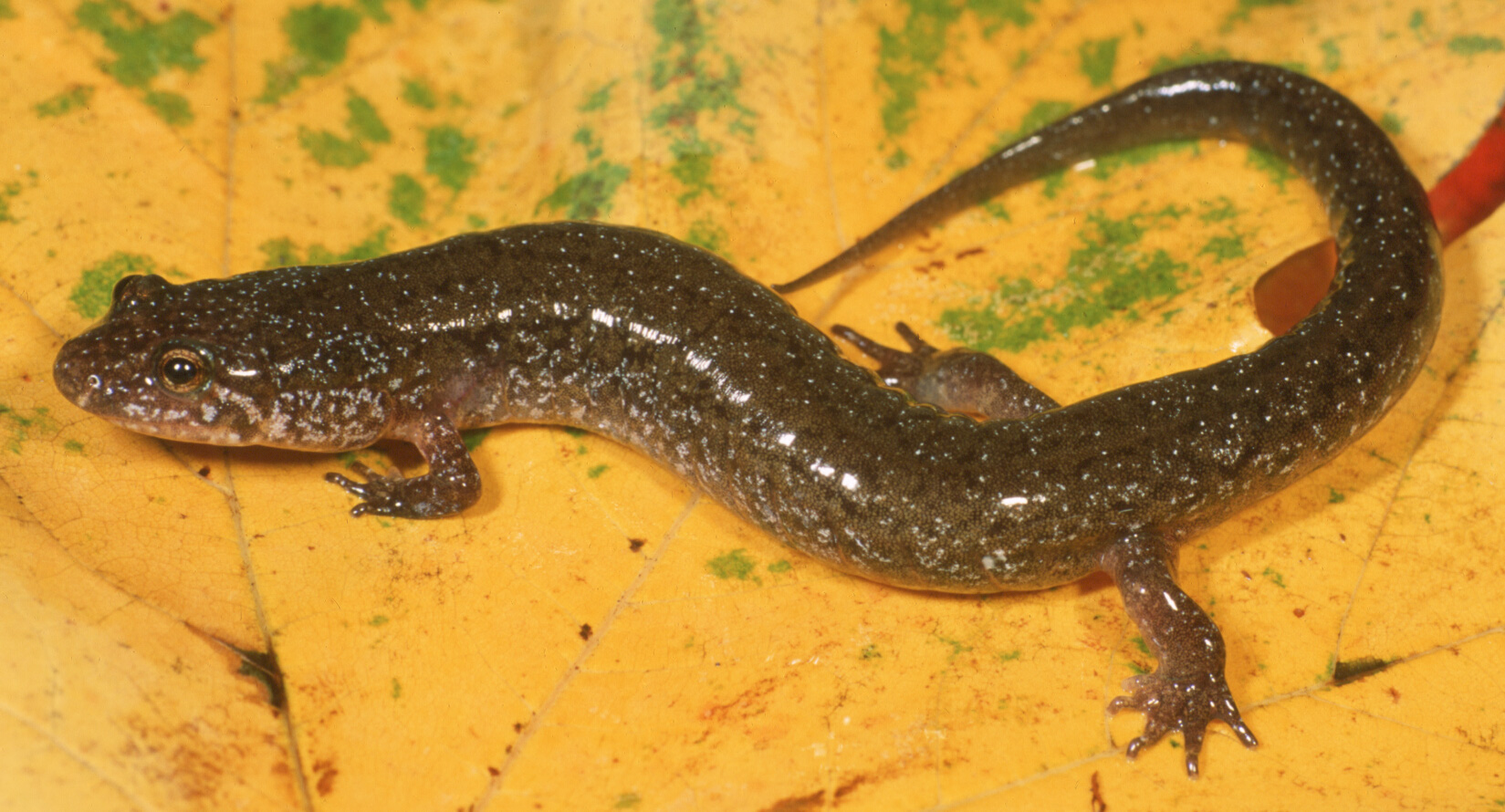 [Speaker Notes: Photo from the Boone area
Known from Price Park area]
Desmognathus “fuscus”Foothills Dusky Salamander
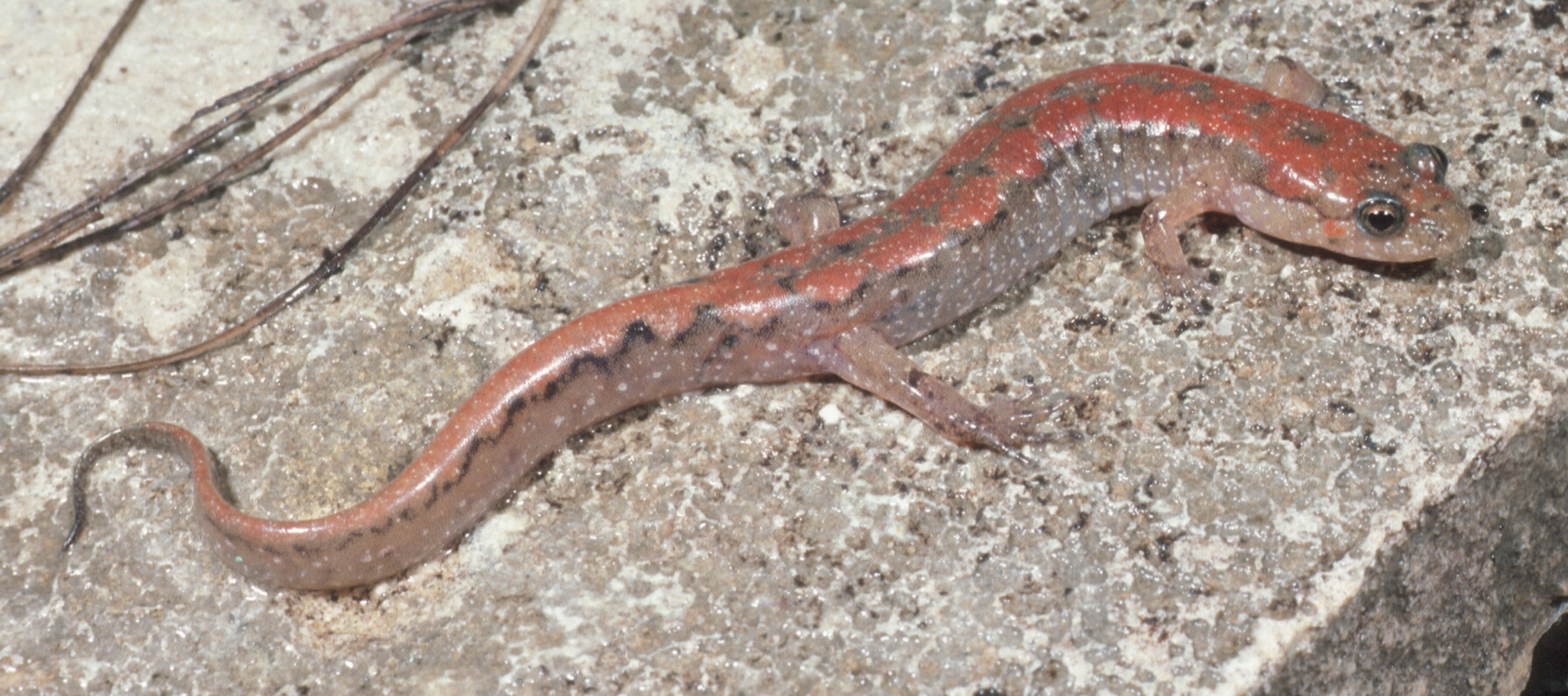 Eurycea wilderaeBlue Ridge Two-lined Salamander
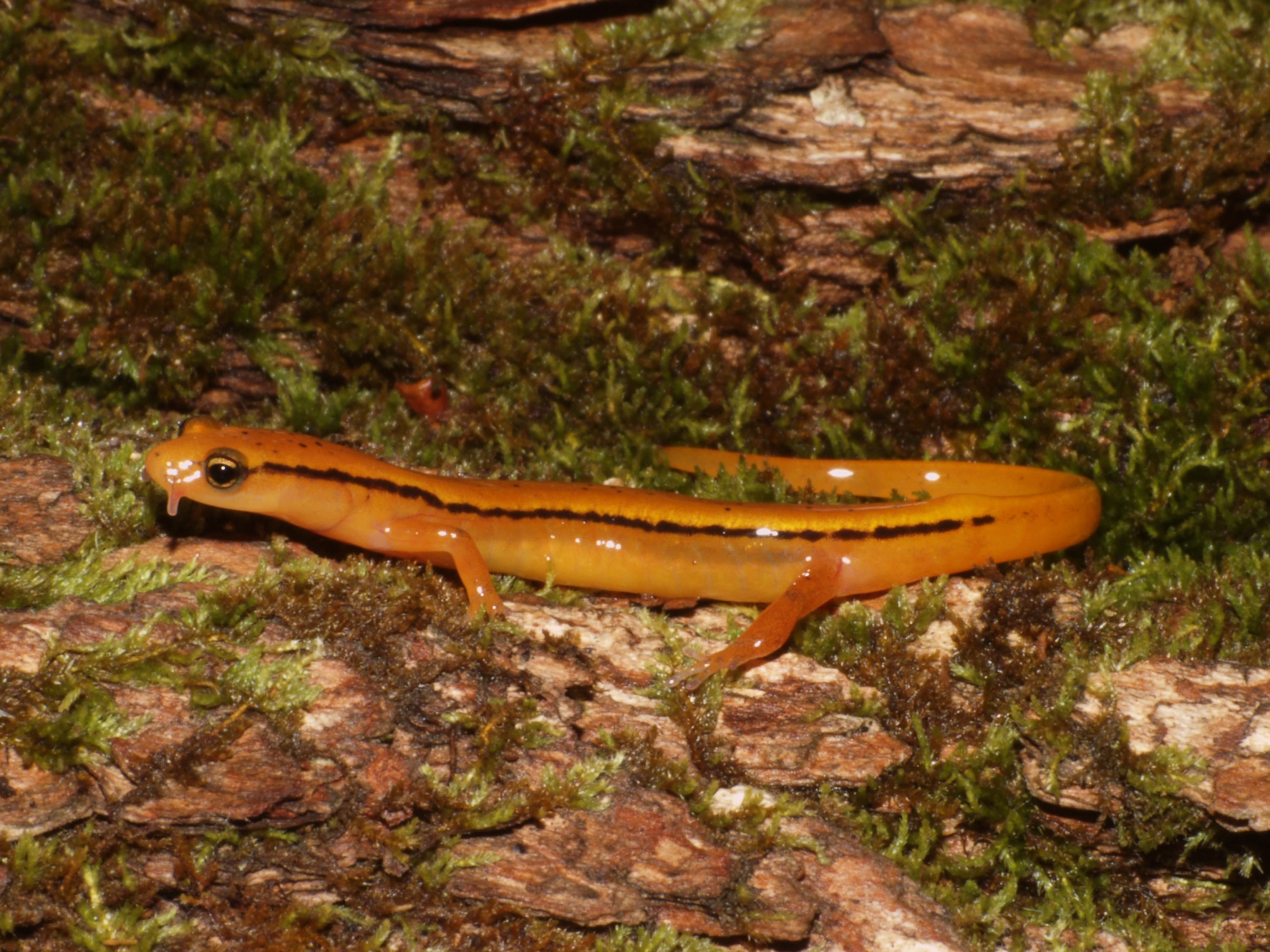 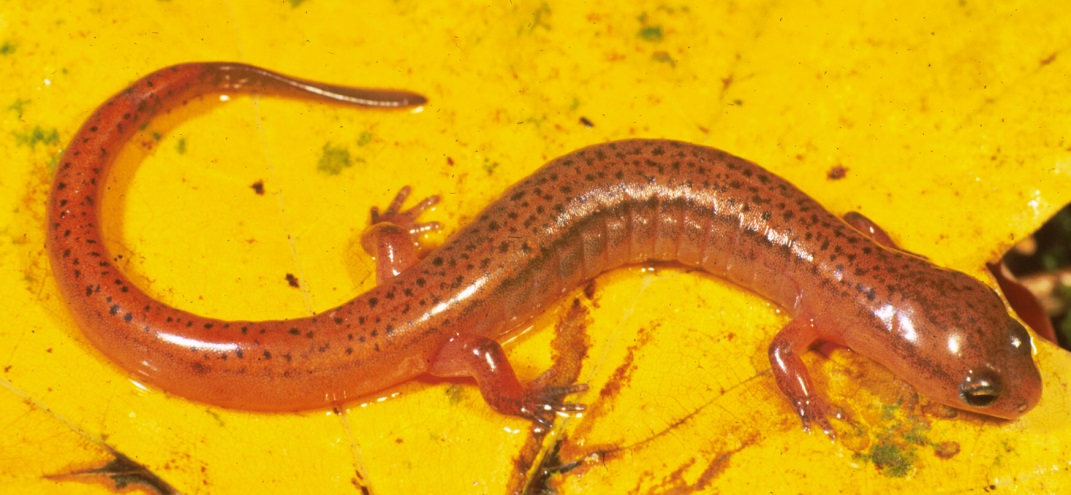 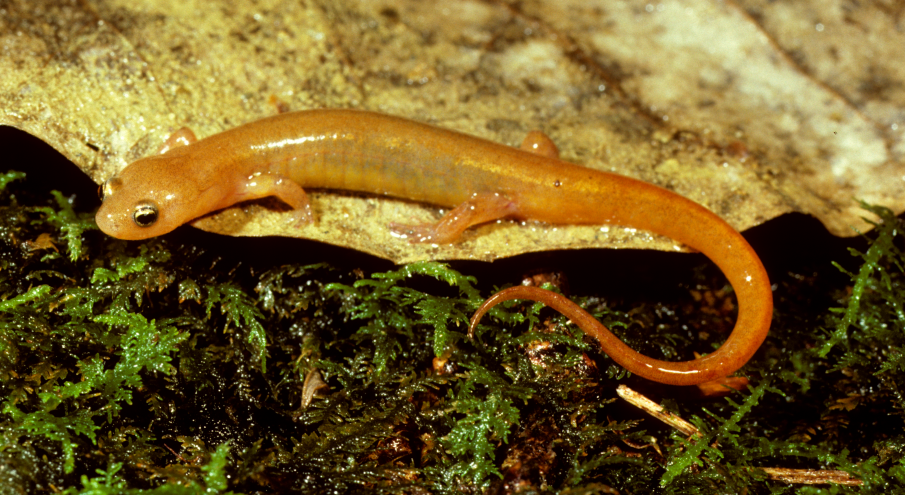 Eurycea cirrigeraSouthern Two-lined Salamander
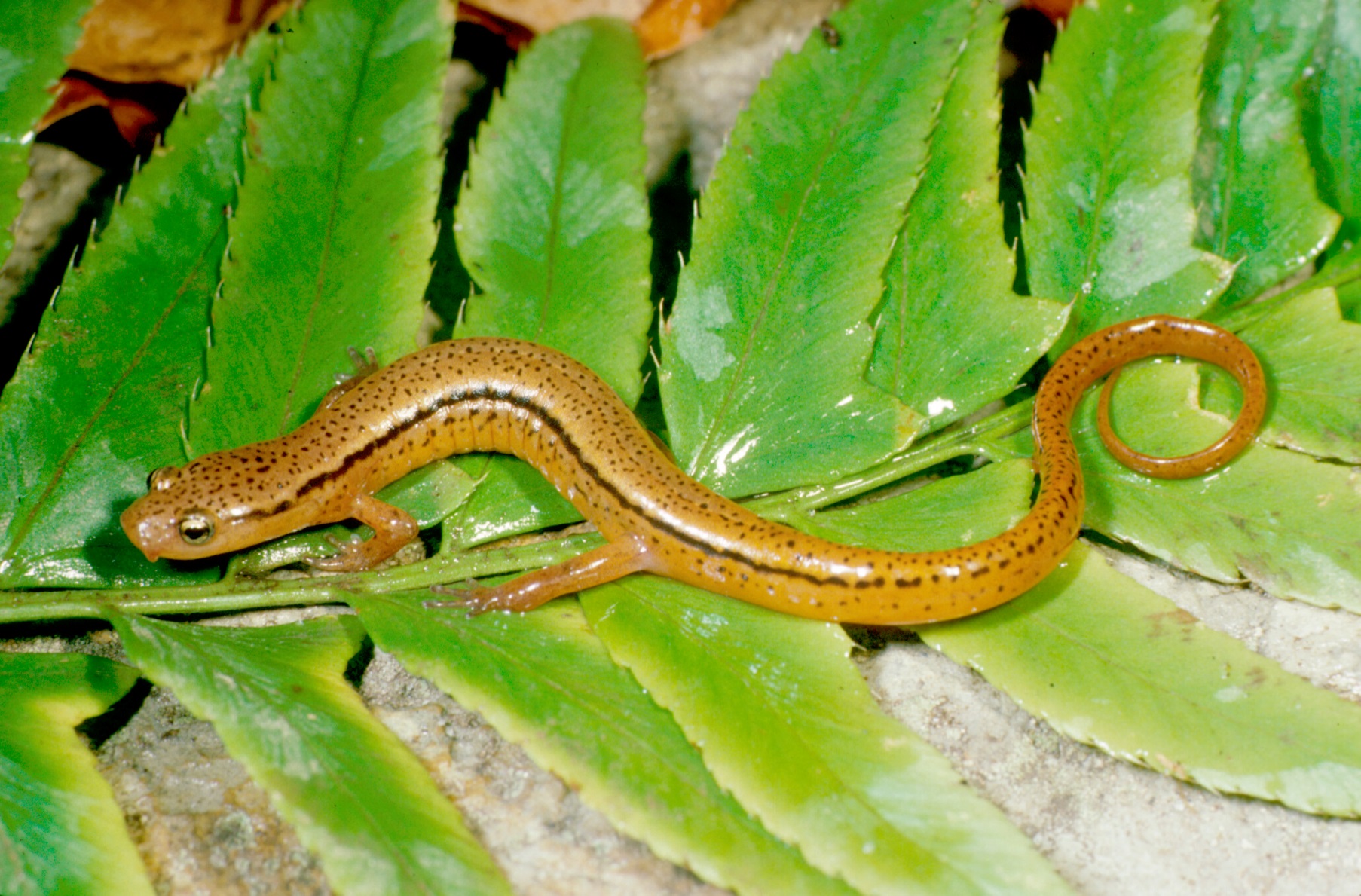 [Speaker Notes: Actual distribution poorly known but may be at lowest elevations]
Eurycea guttolineataThree-lined Salamander
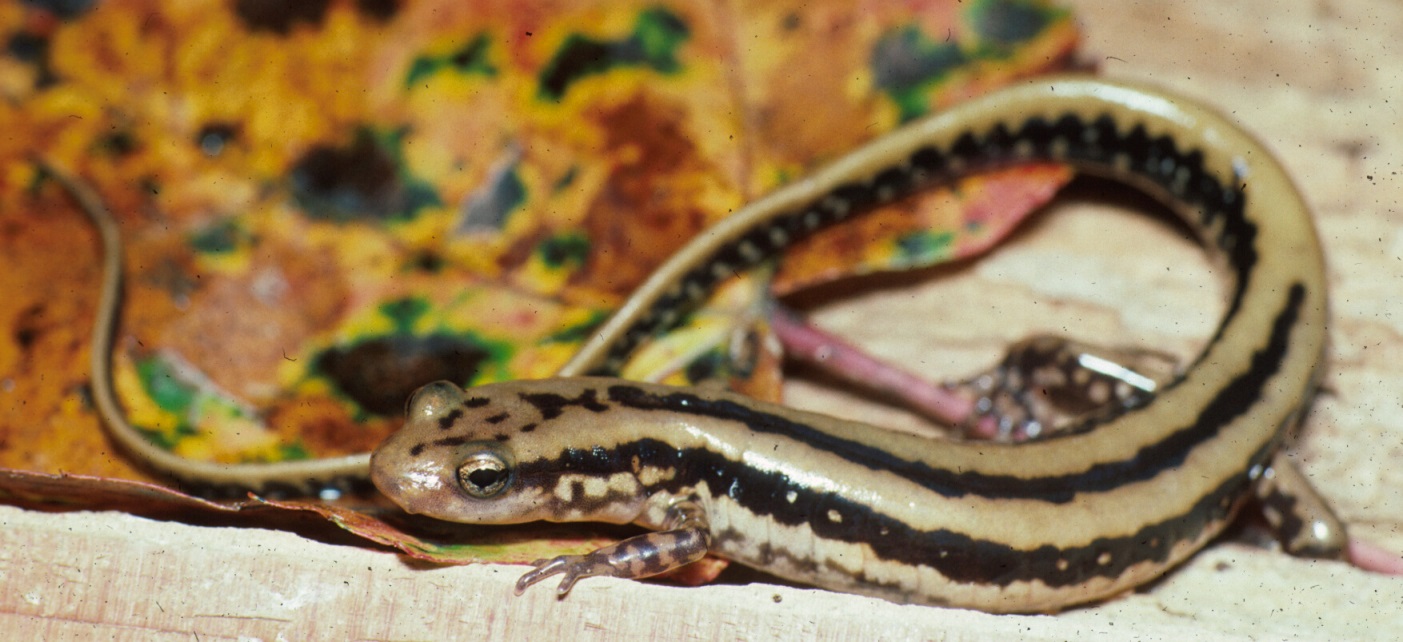 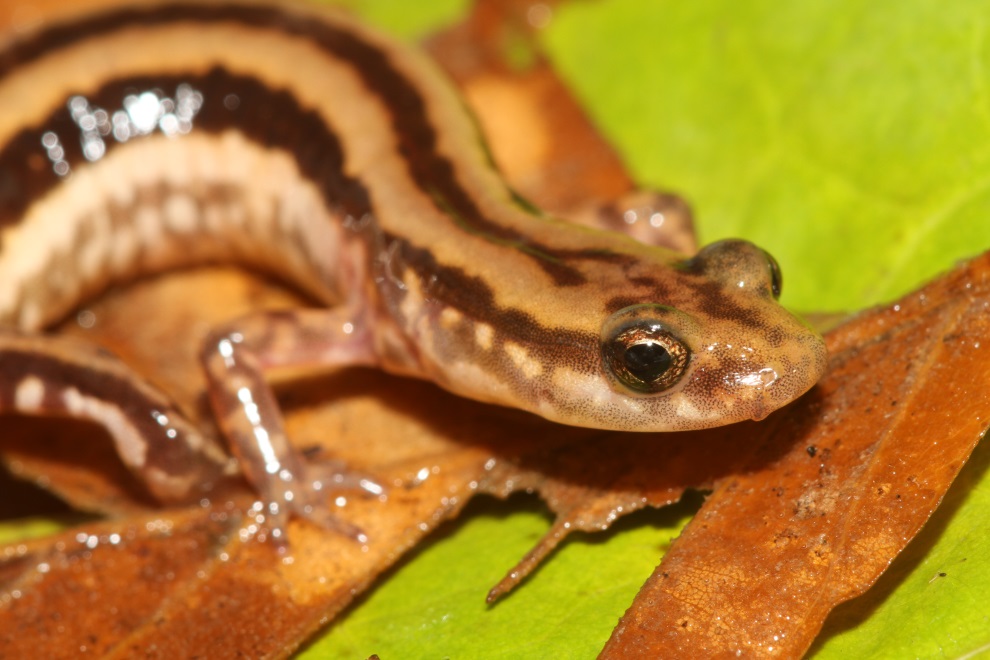 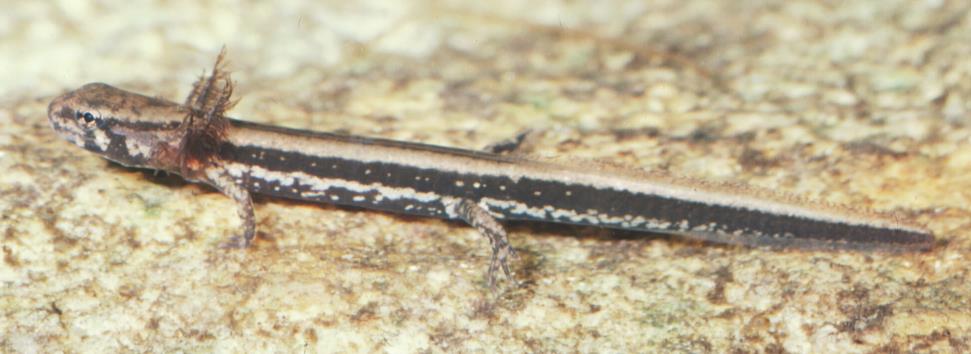 Eurycea longicaudaLong-tailed Salamander
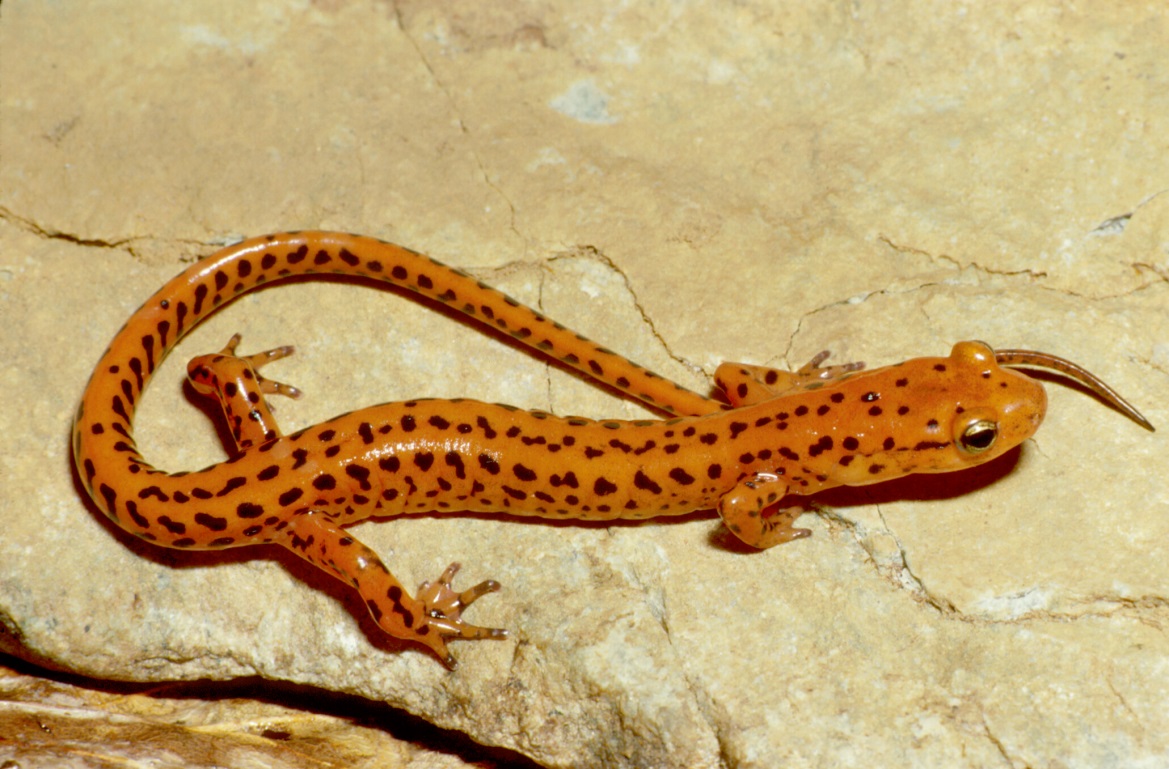 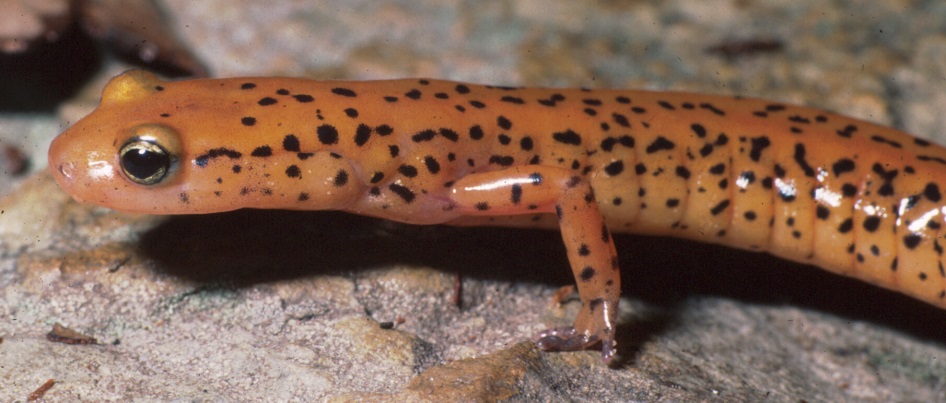 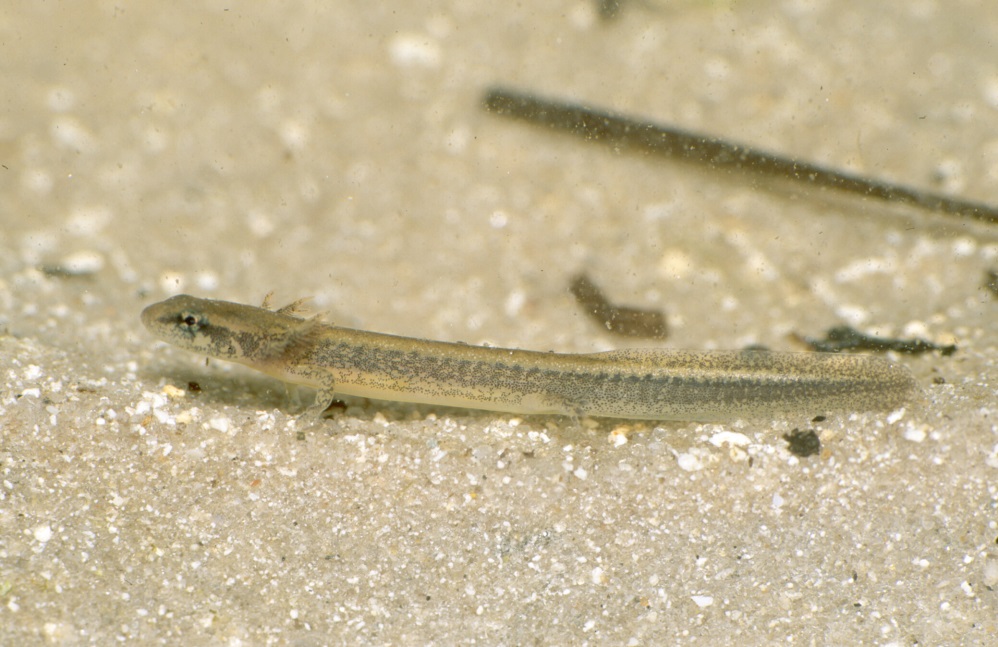 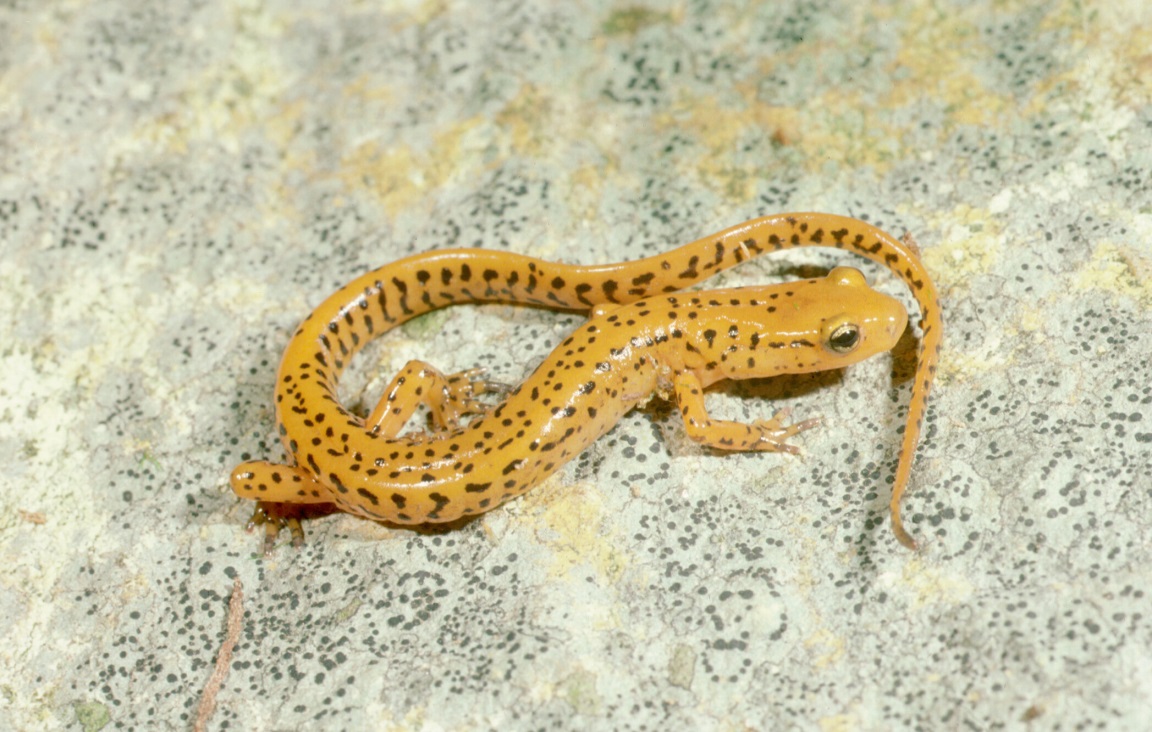 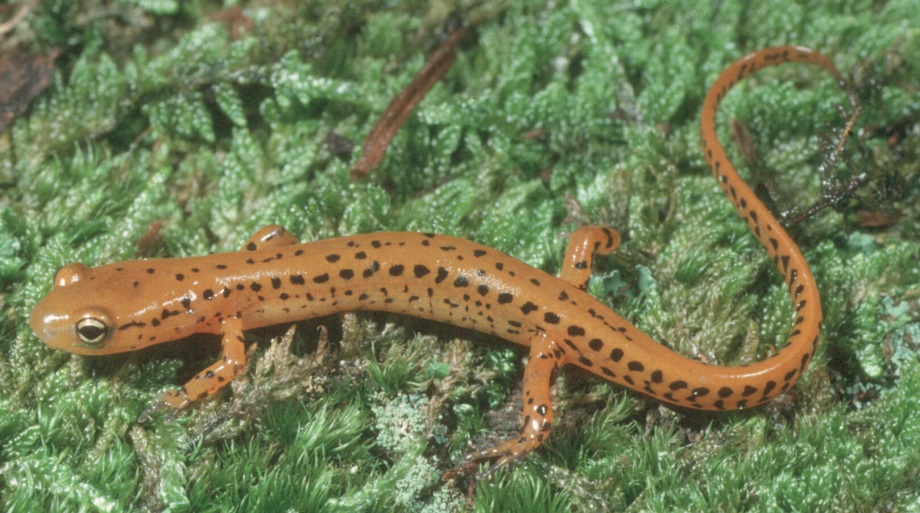 Gyrinophilus danielsiBlue Ridge Spring Salamander
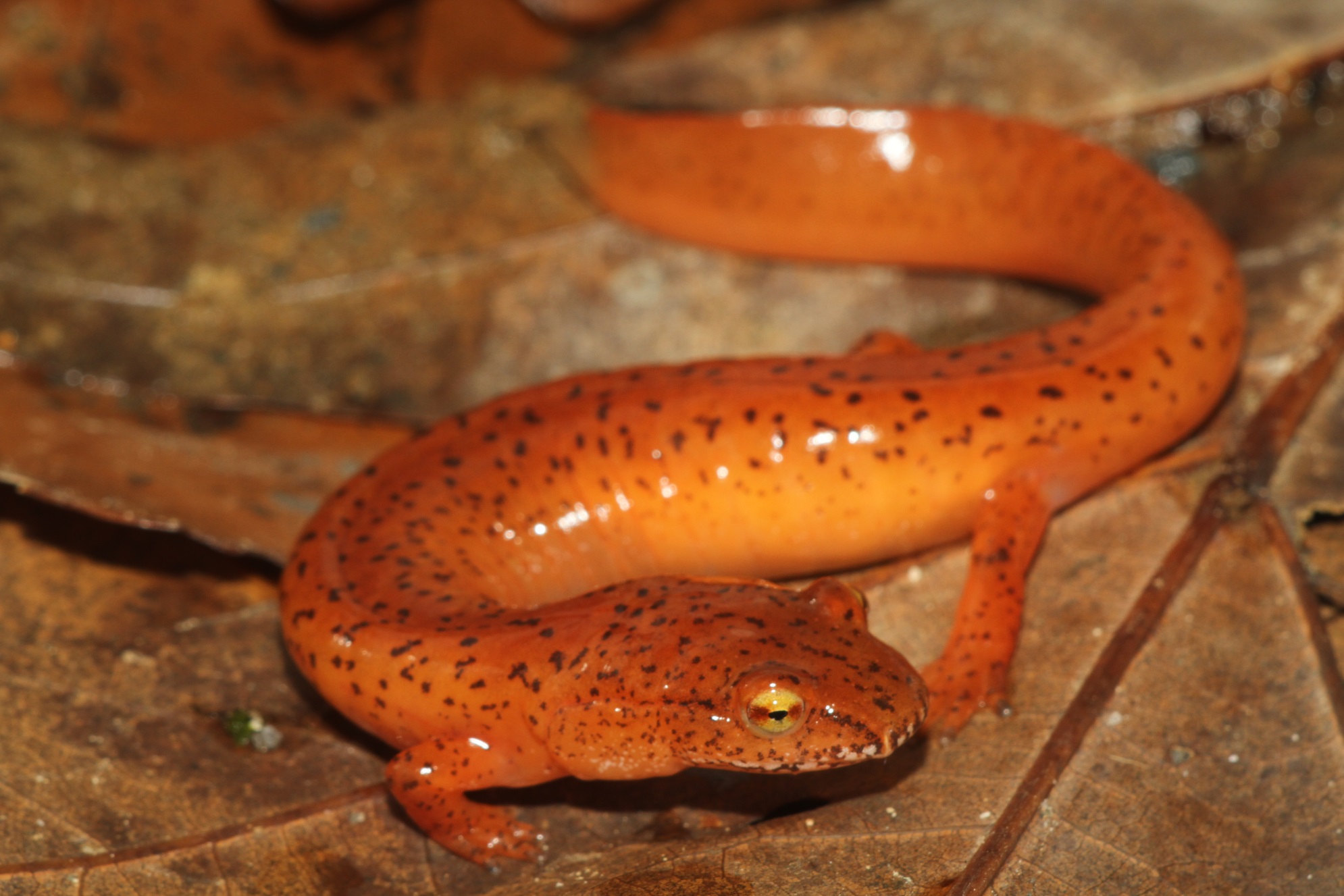 Hemidactylium scutatumFour-toed Salamander
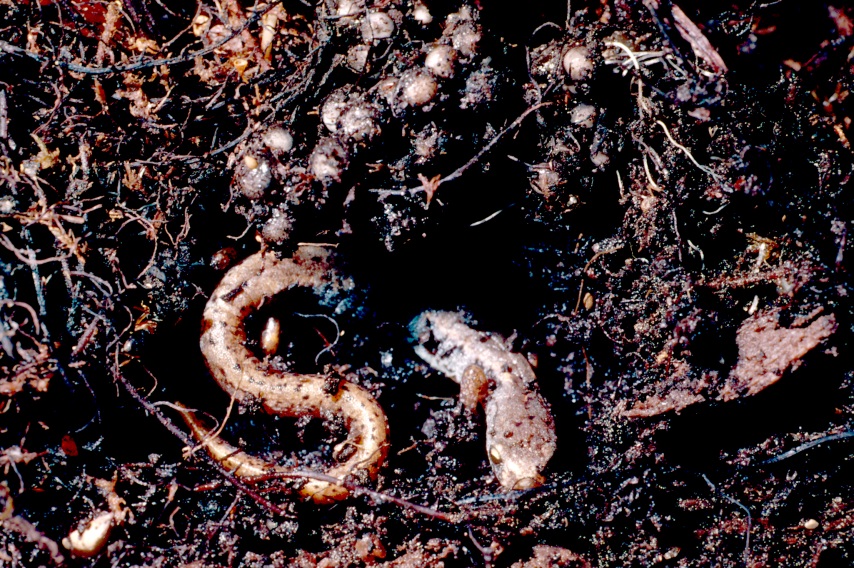 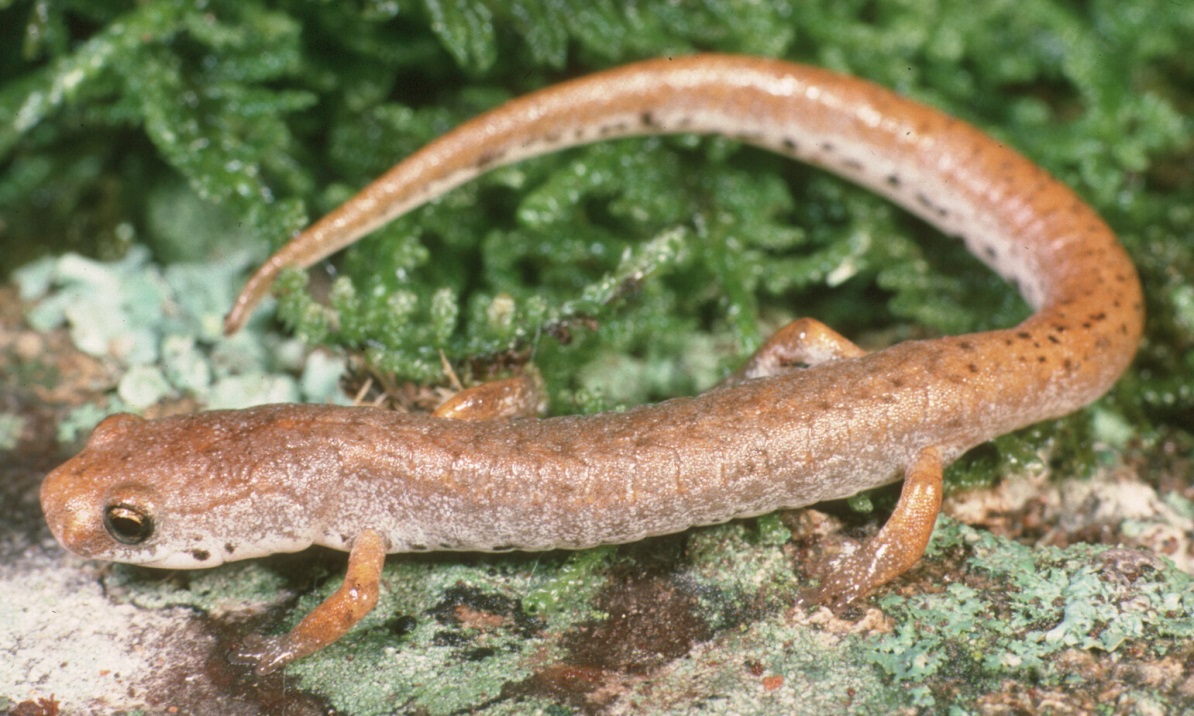 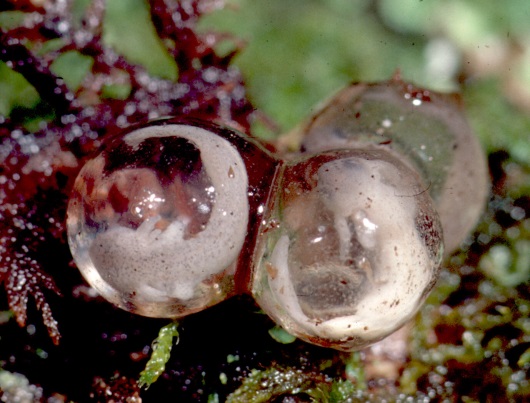 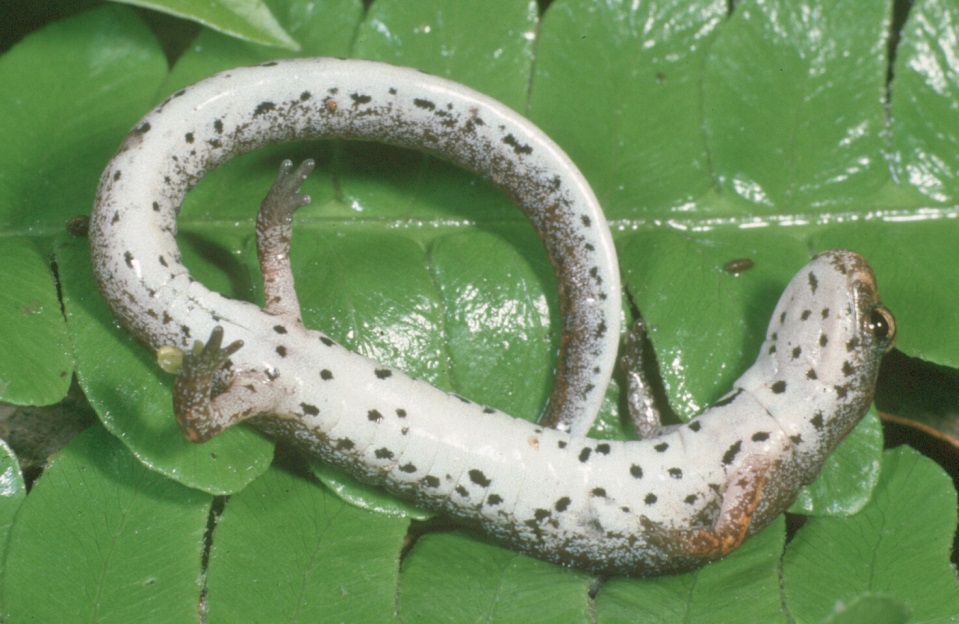 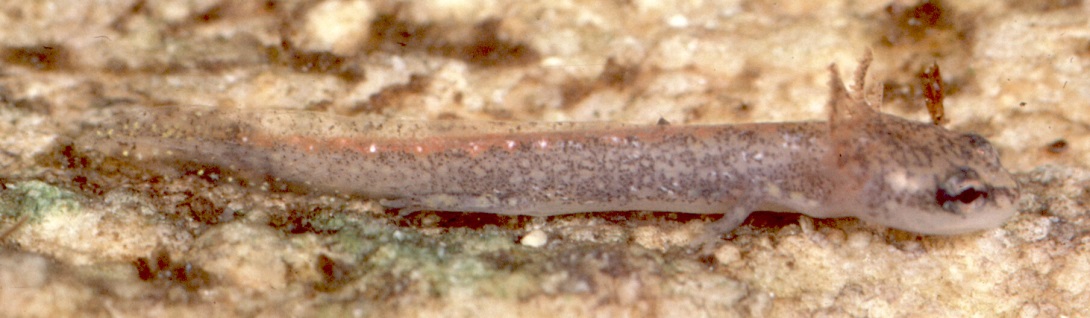 Pseudotriton montanusMud Salamander
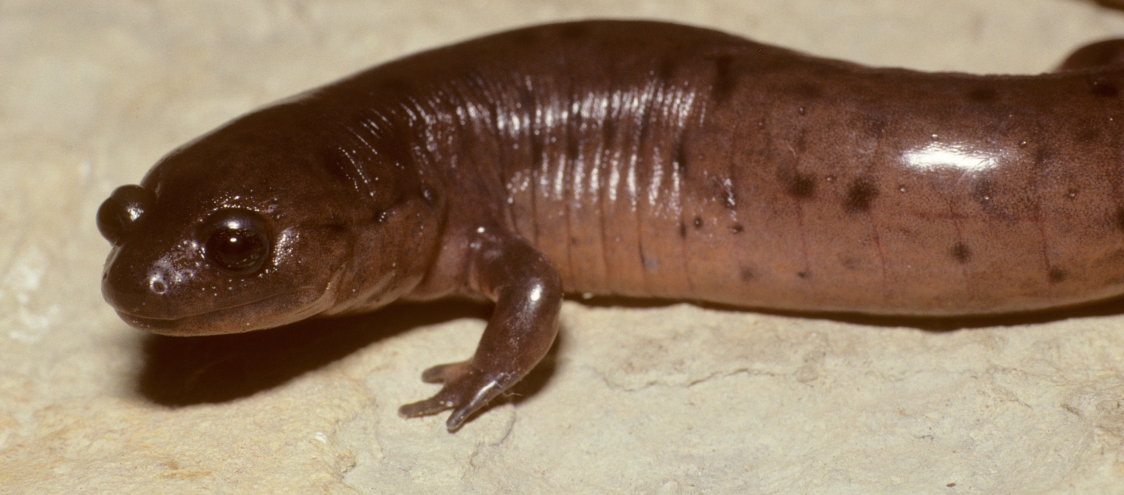 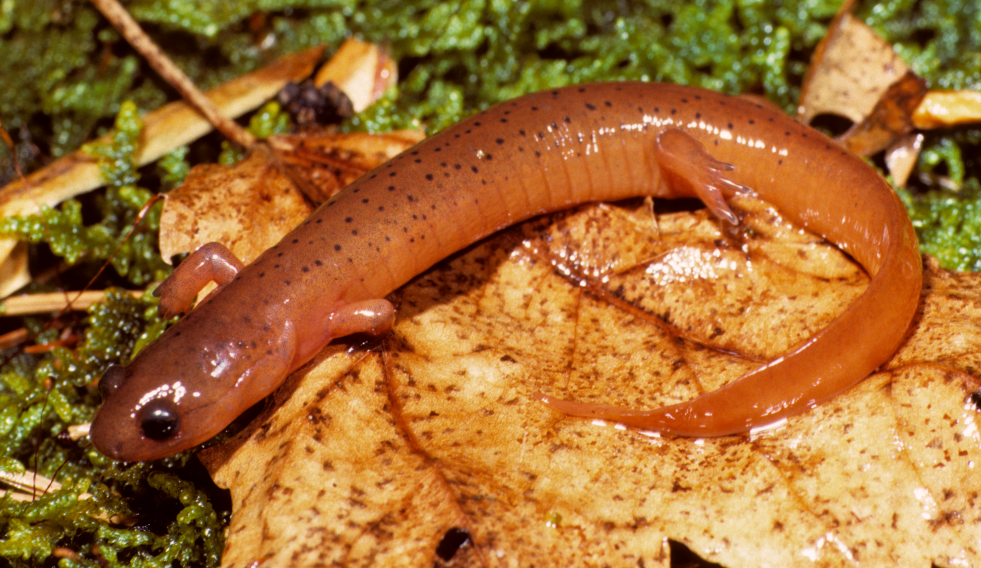 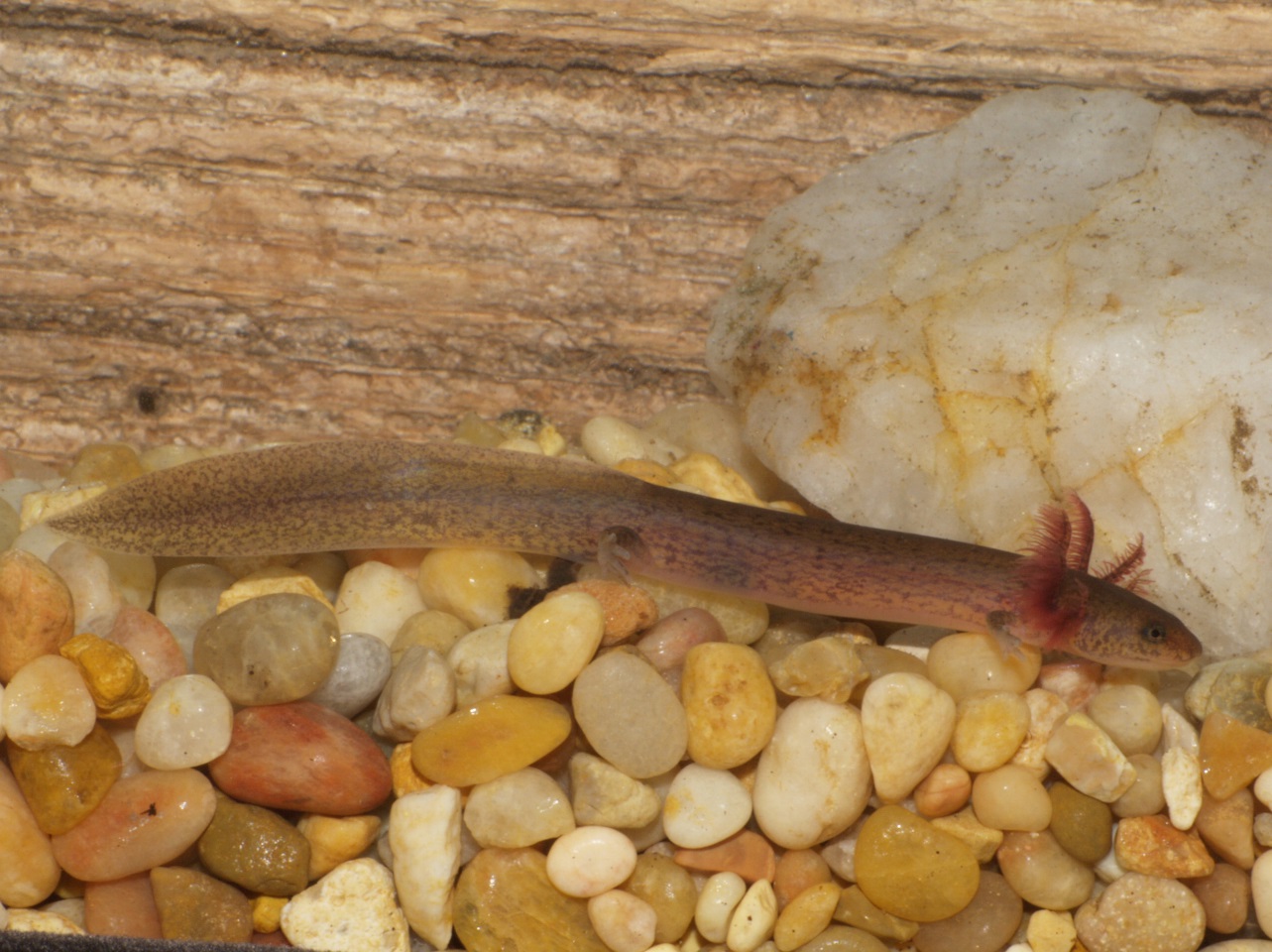 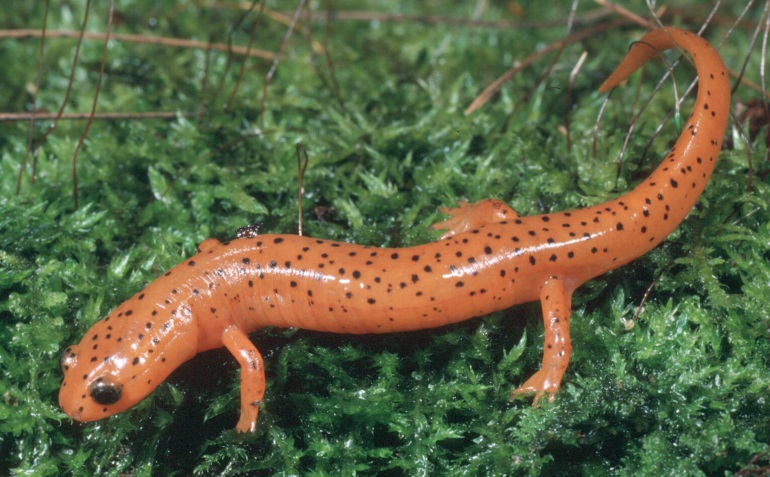 Pseudotriton ruberRed Salamander
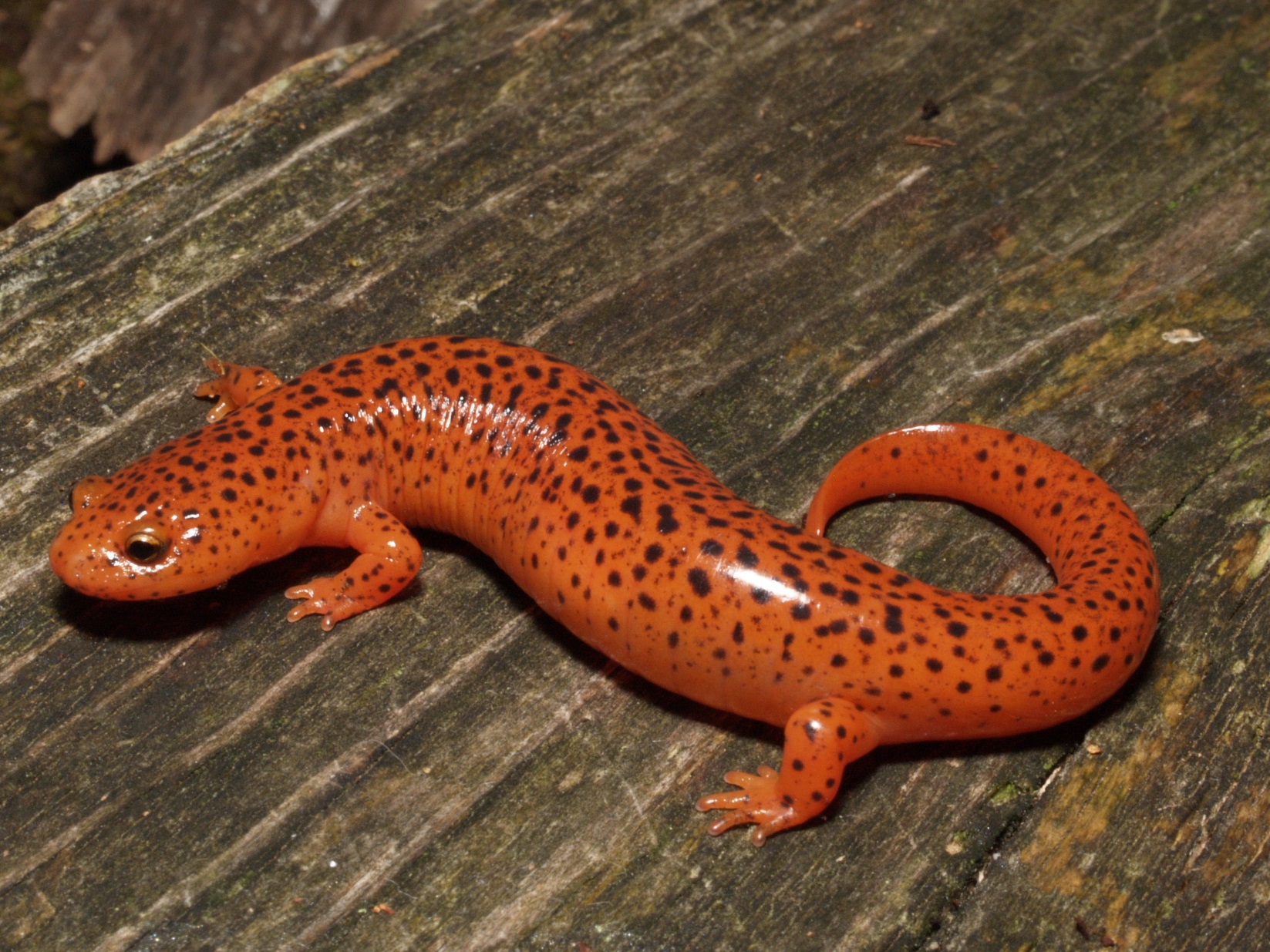 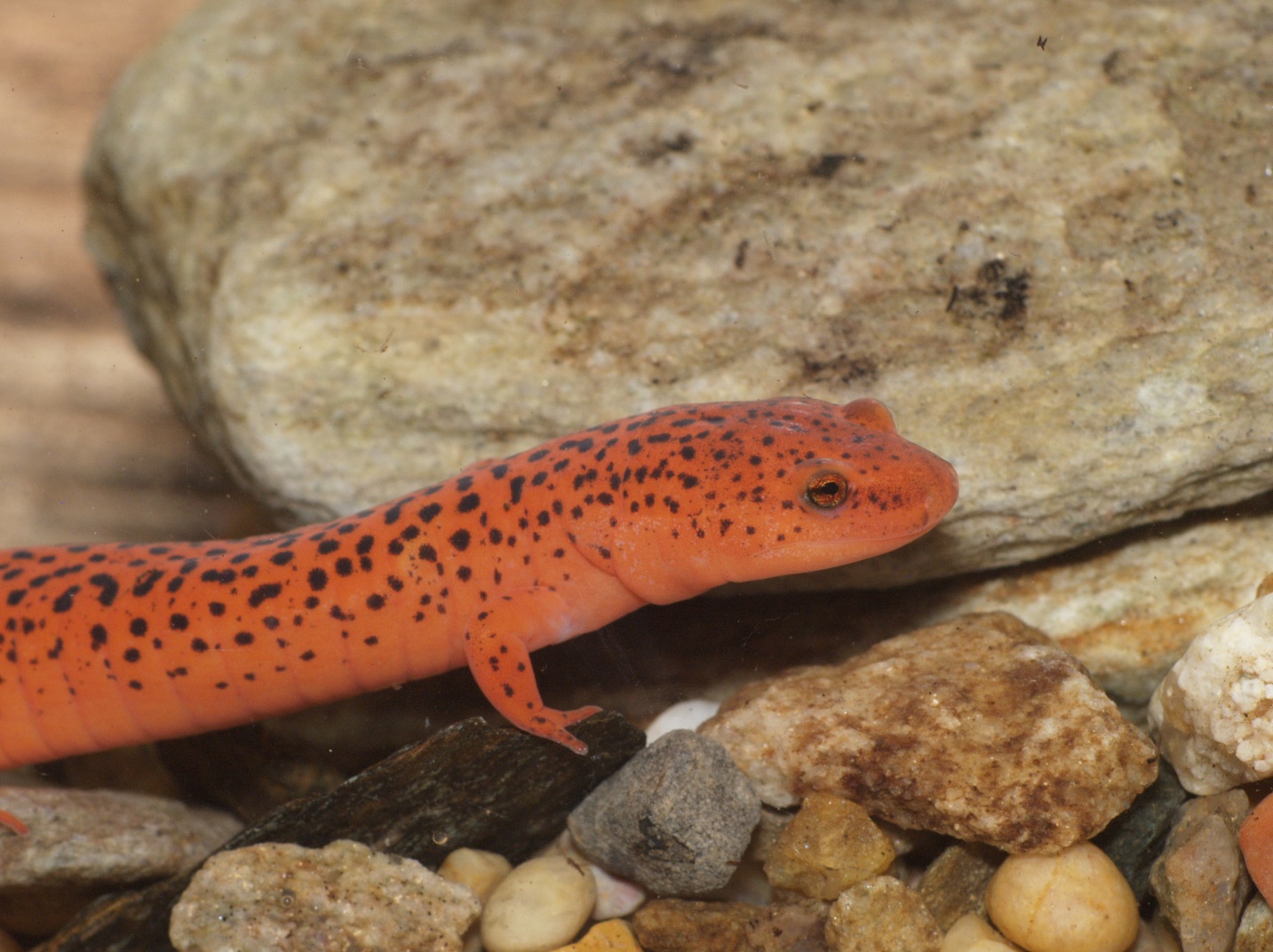 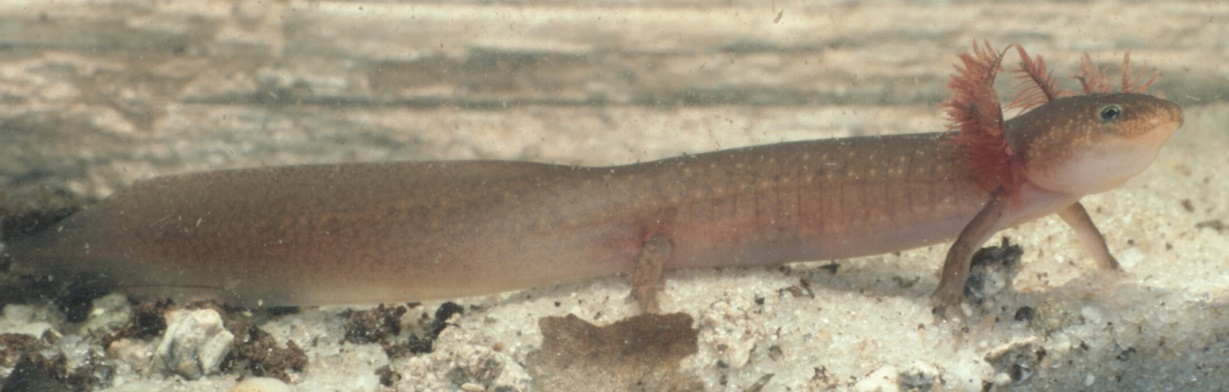 Plethodon welleriWeller’s Salamander
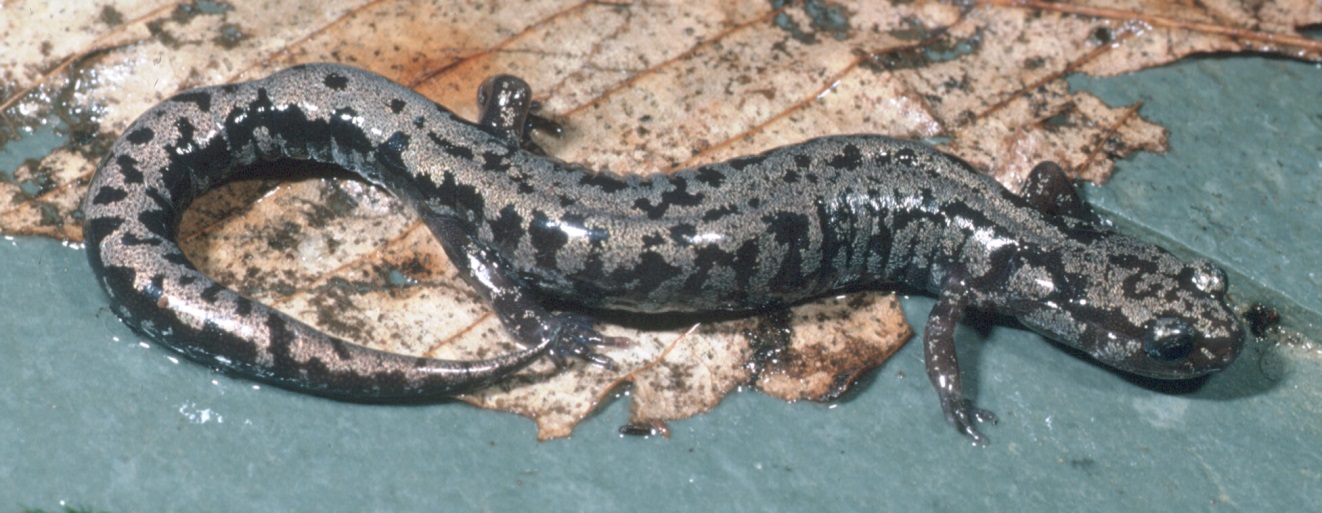 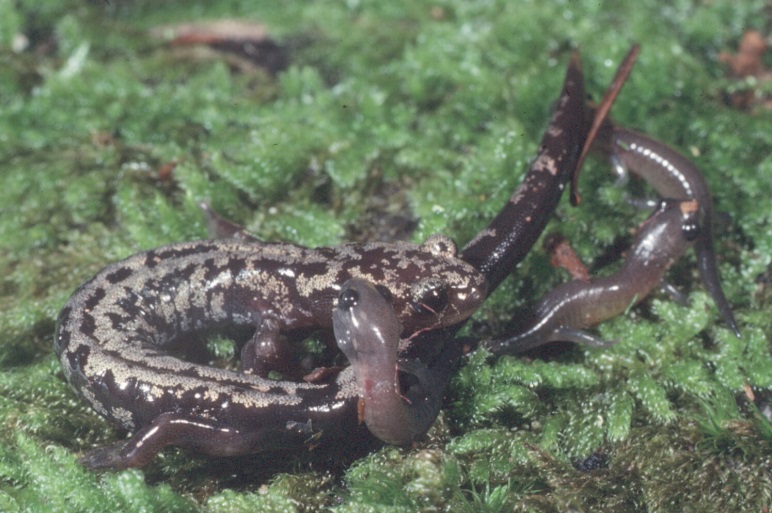 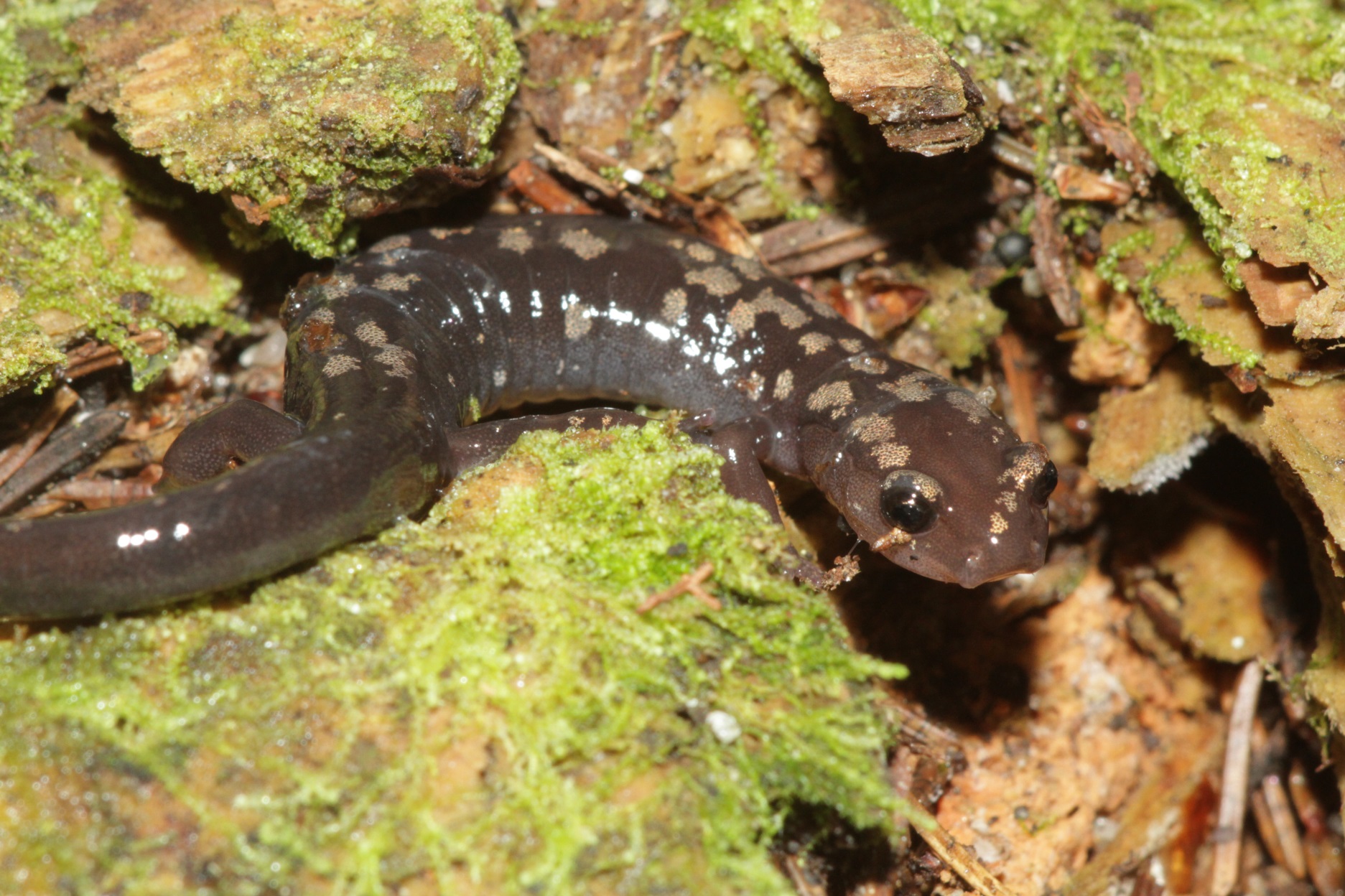 Plethodon cinereusRed-backed Salamander
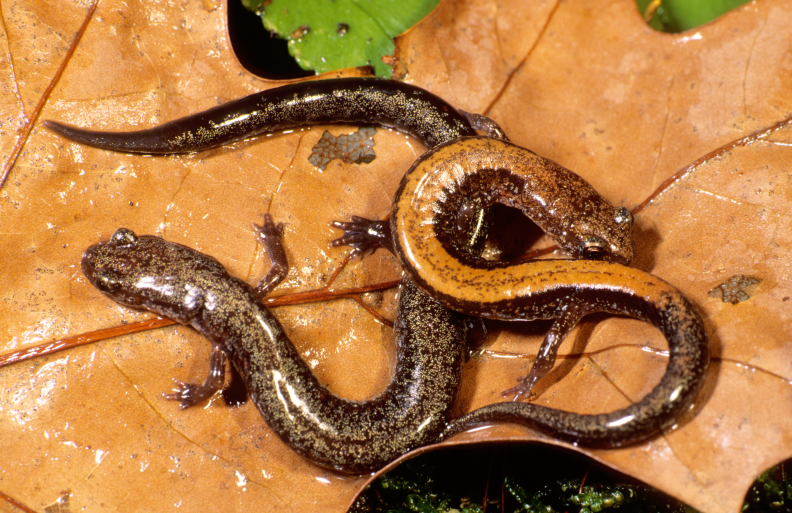 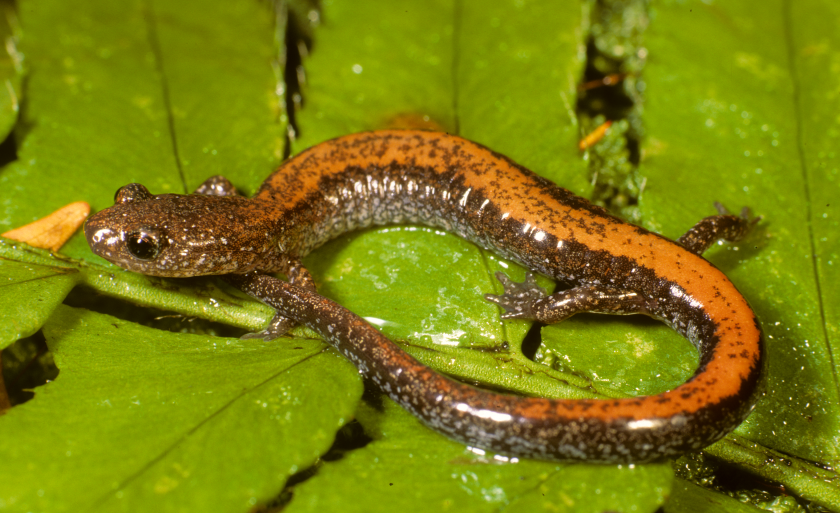 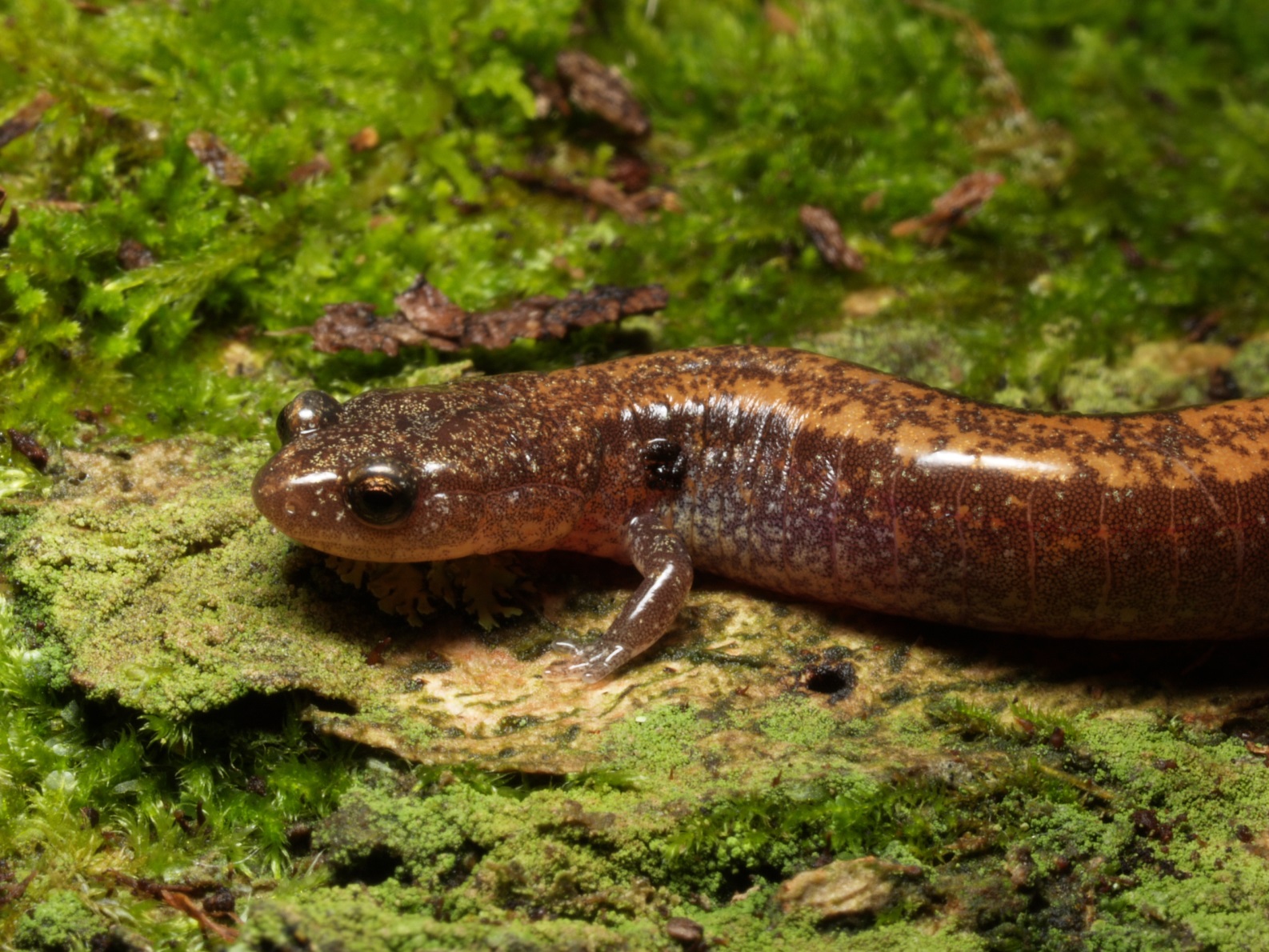 Plethodon richmondiRavine Salamander
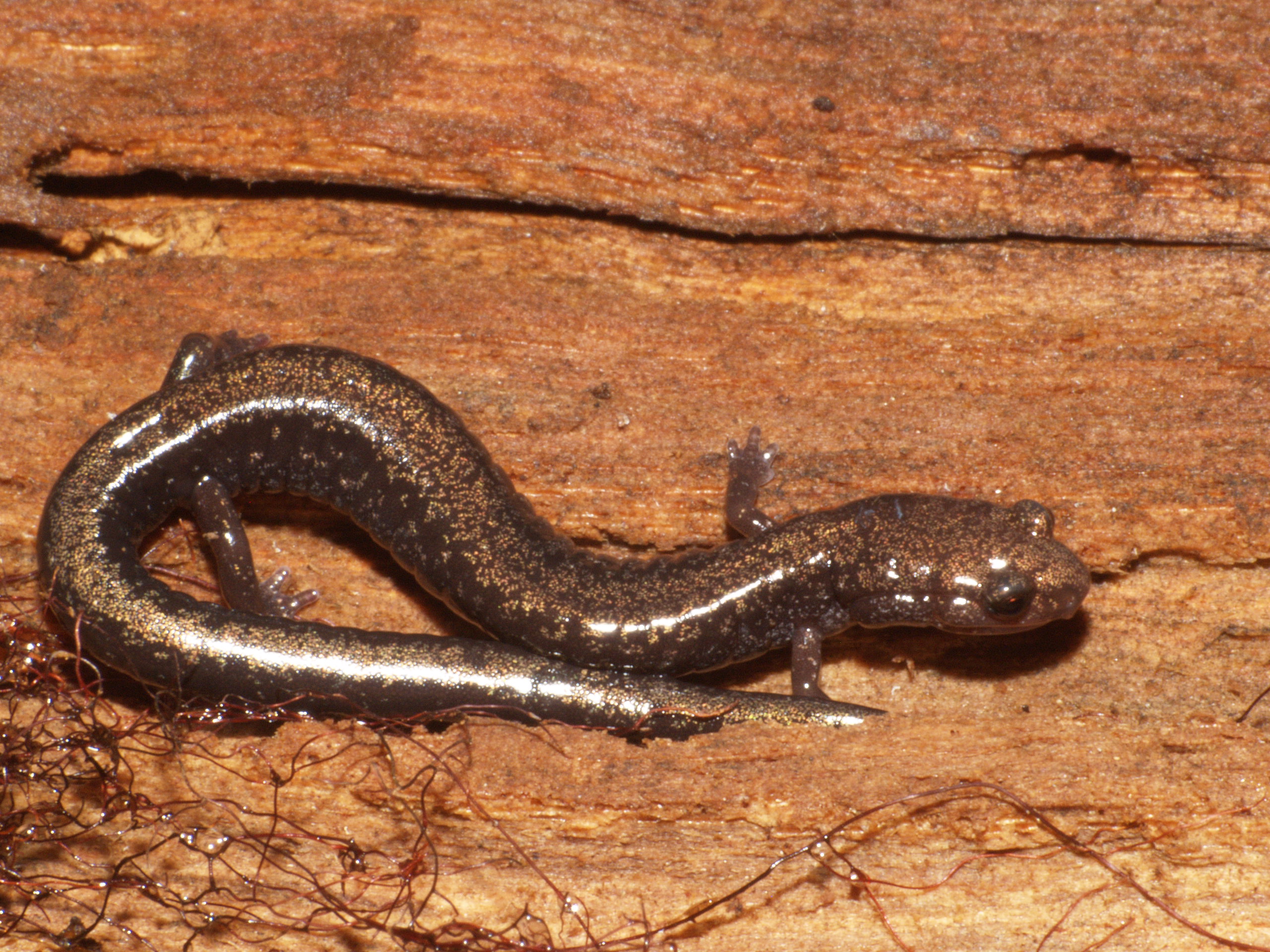 Plethodon montanusNorthern Gray-cheeked Salamander
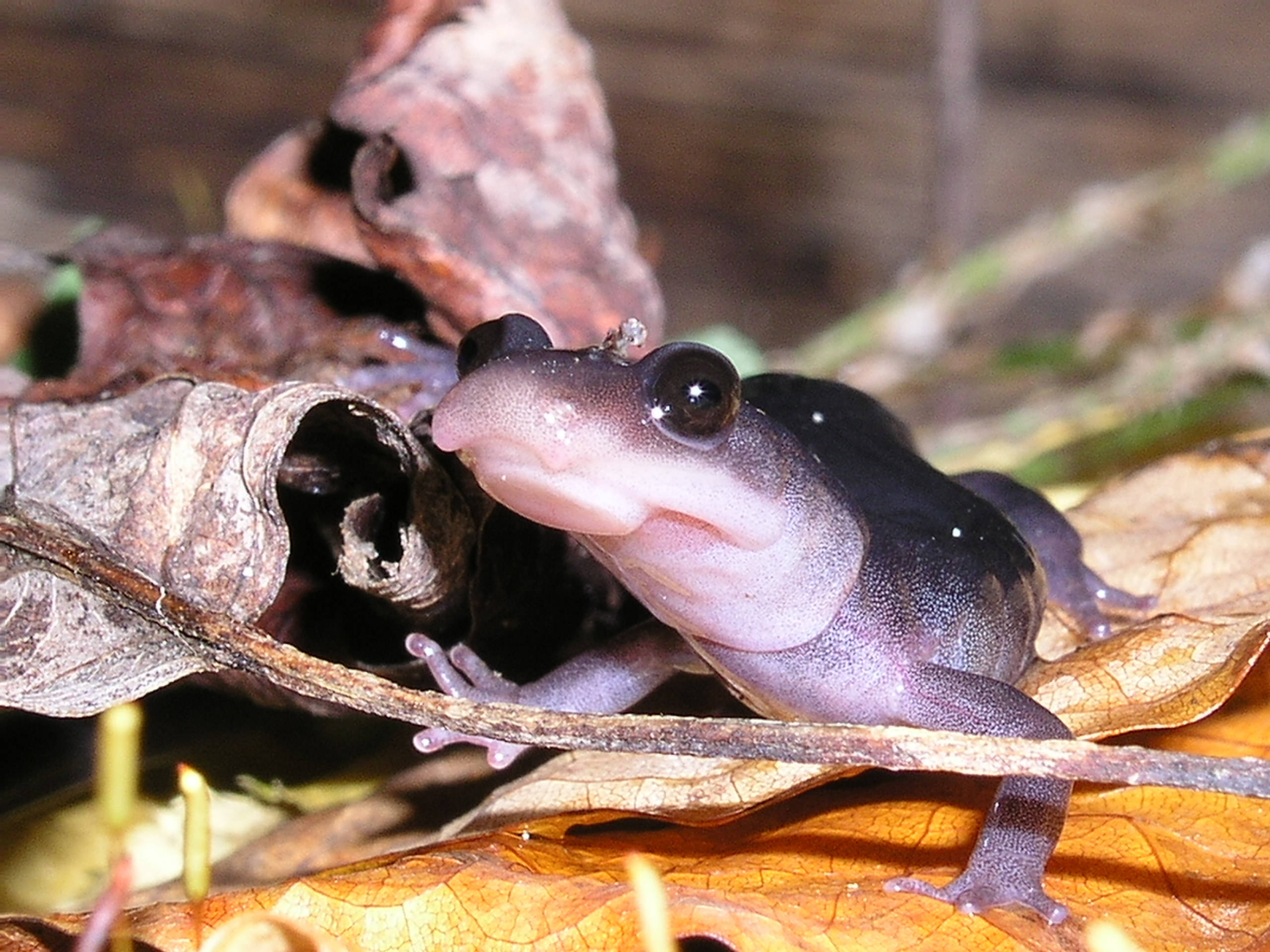 Plethodon montanusNorthern Gray-cheeked Salamander
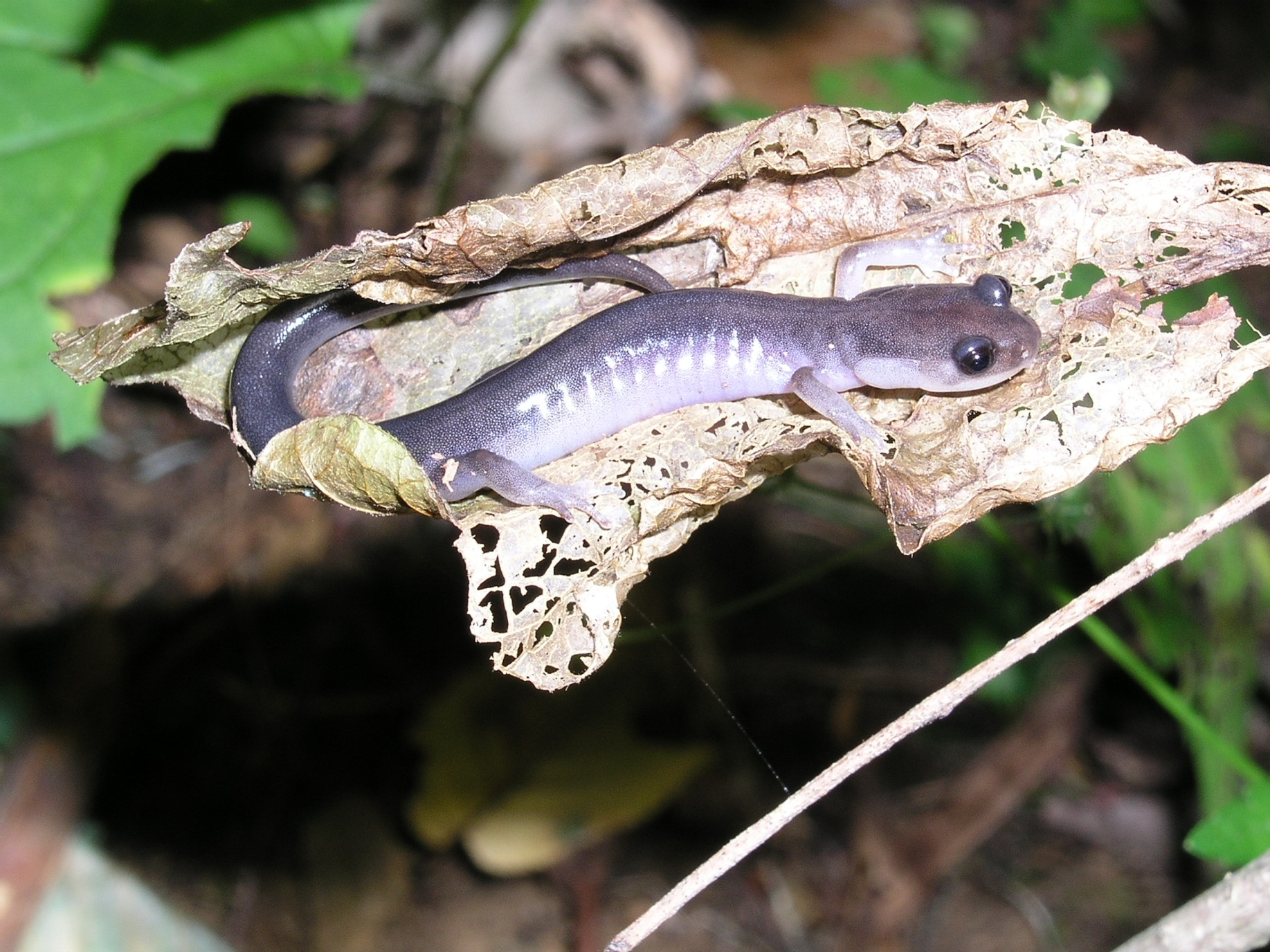 Plethodon cylindraceusWhite-spotted Slimy Salamander
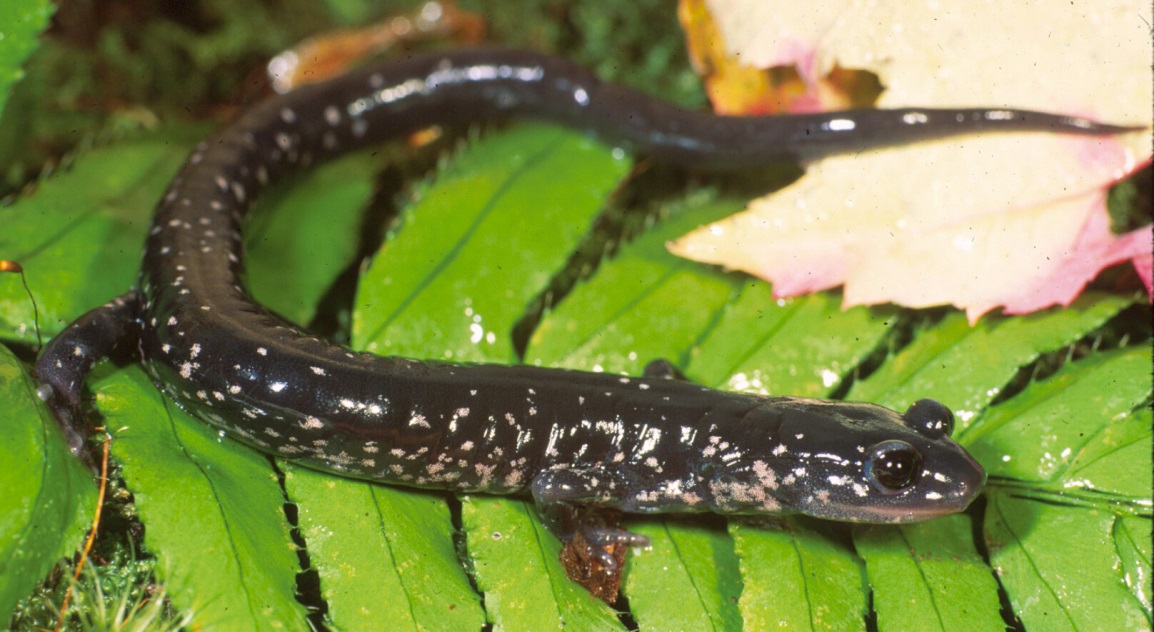 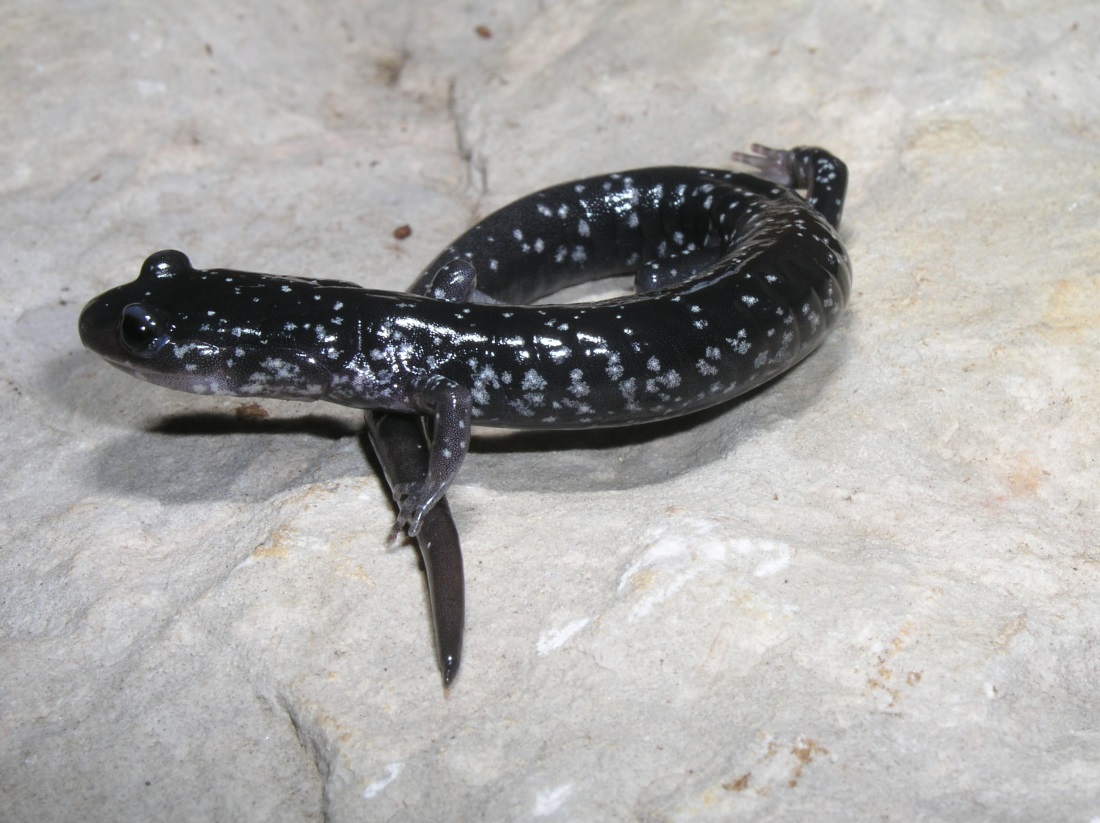 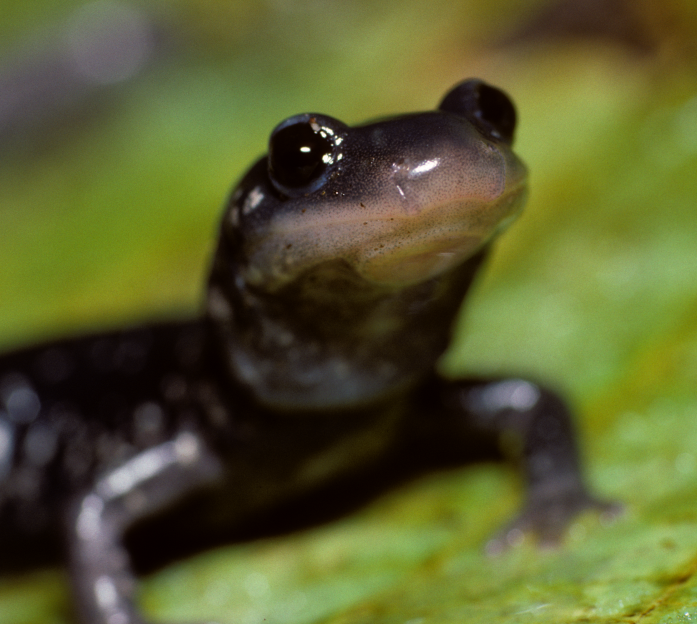 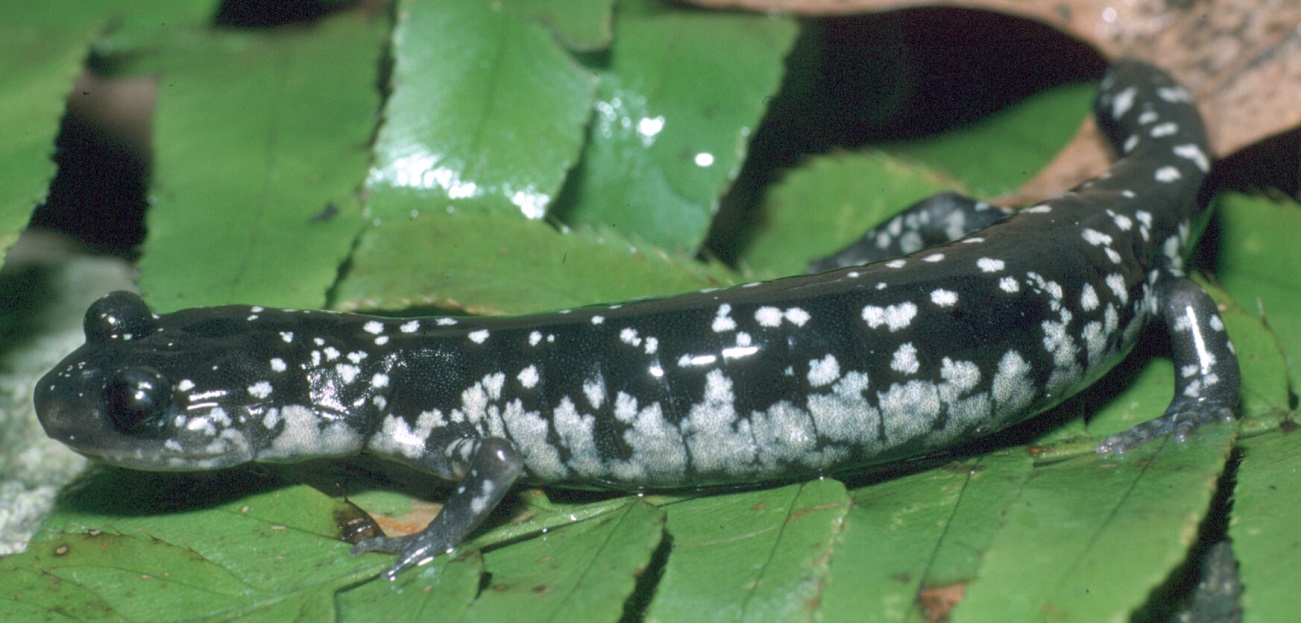 Plethodon yonahlosseeYonahlossee Salamander
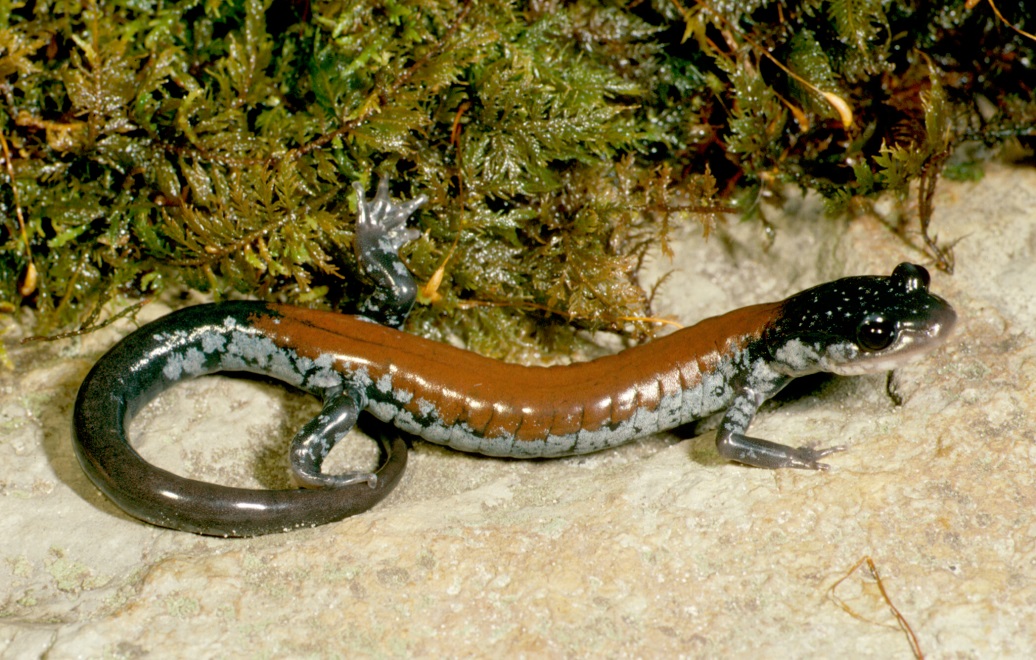 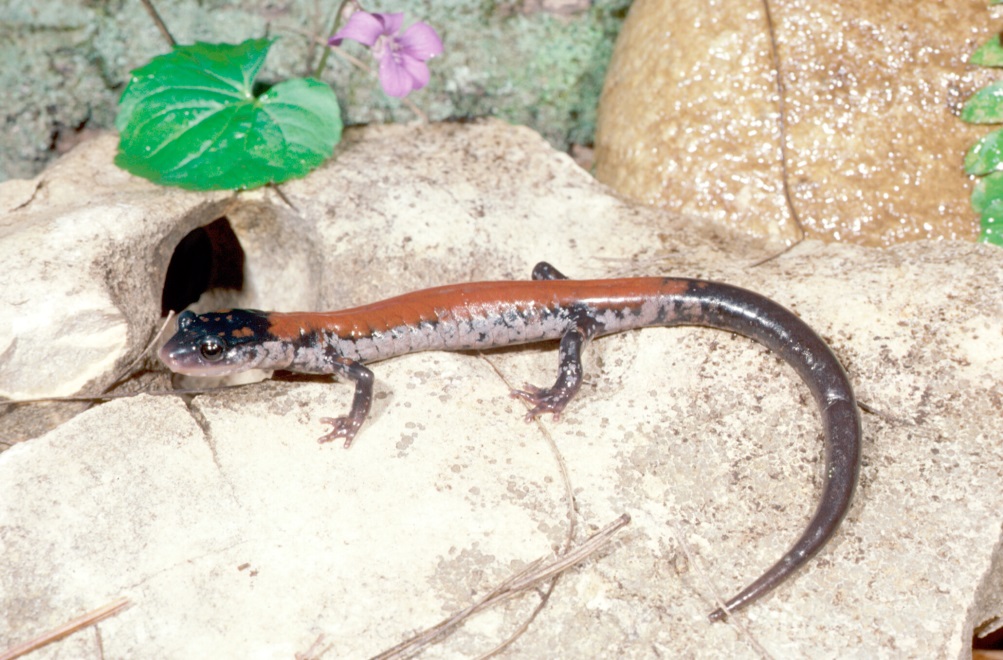 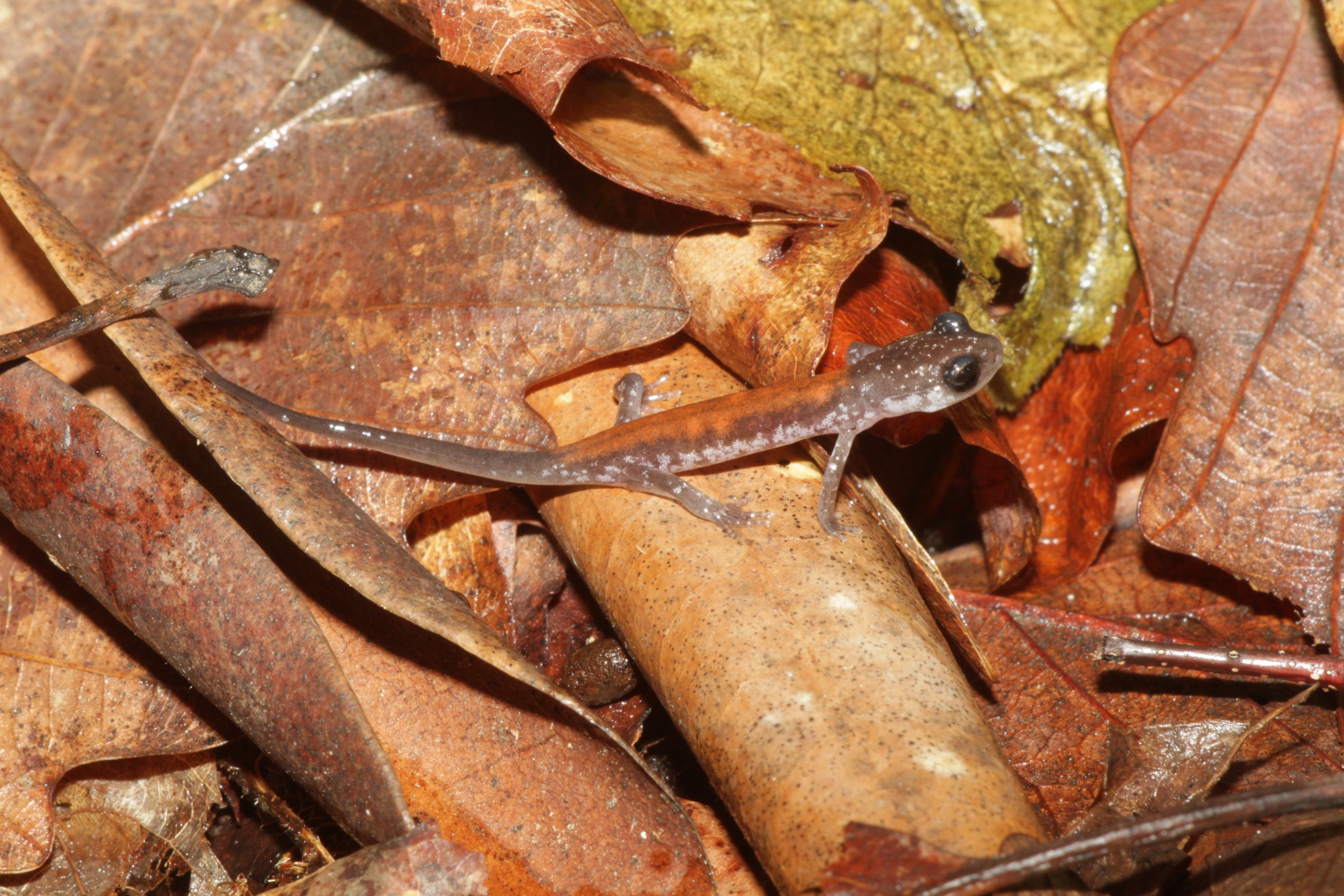 Plethodon yonahlosseeYonahlossee Salamander
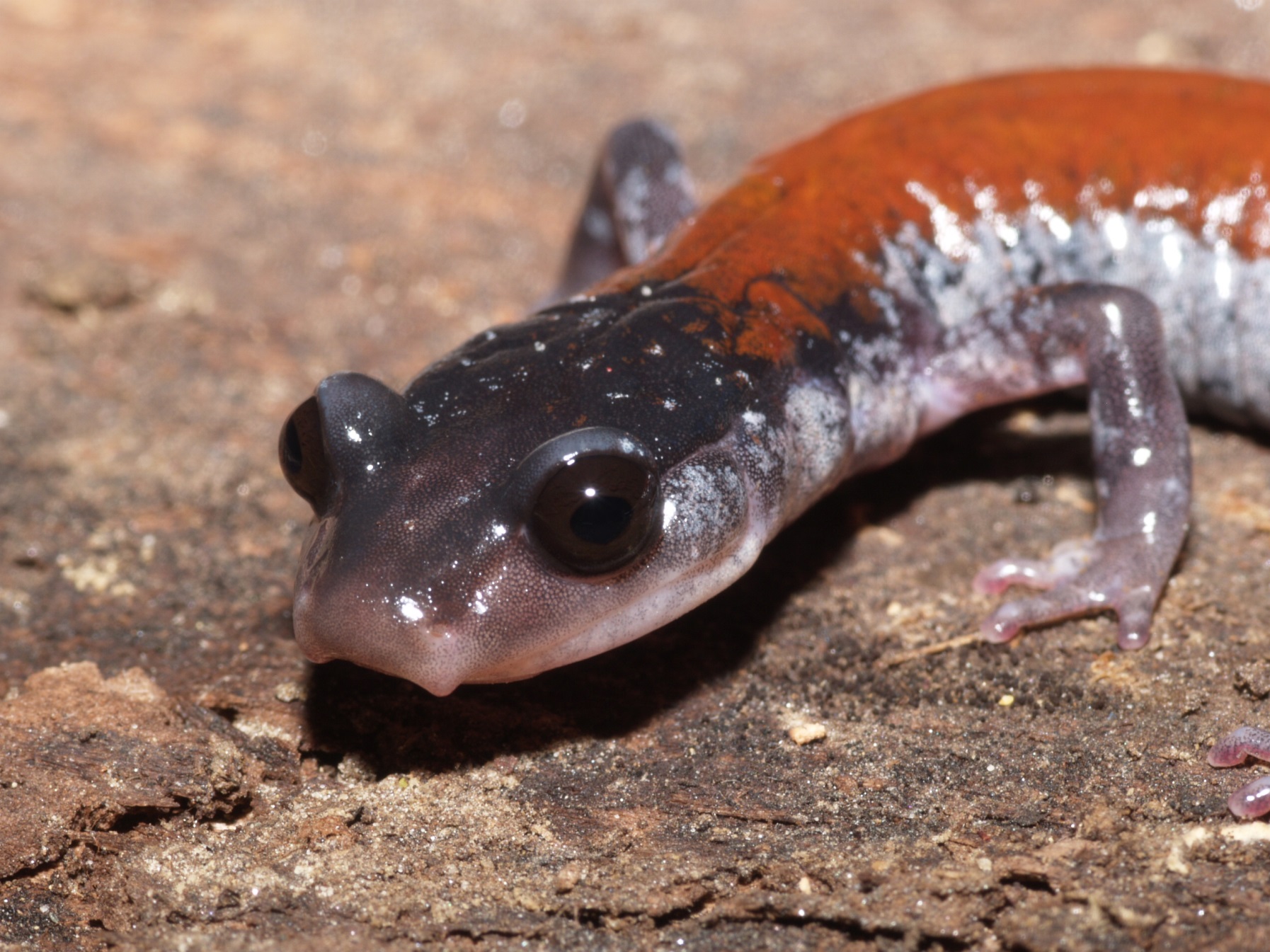 Plethodon yonahlosseeYonahlossee Salamander
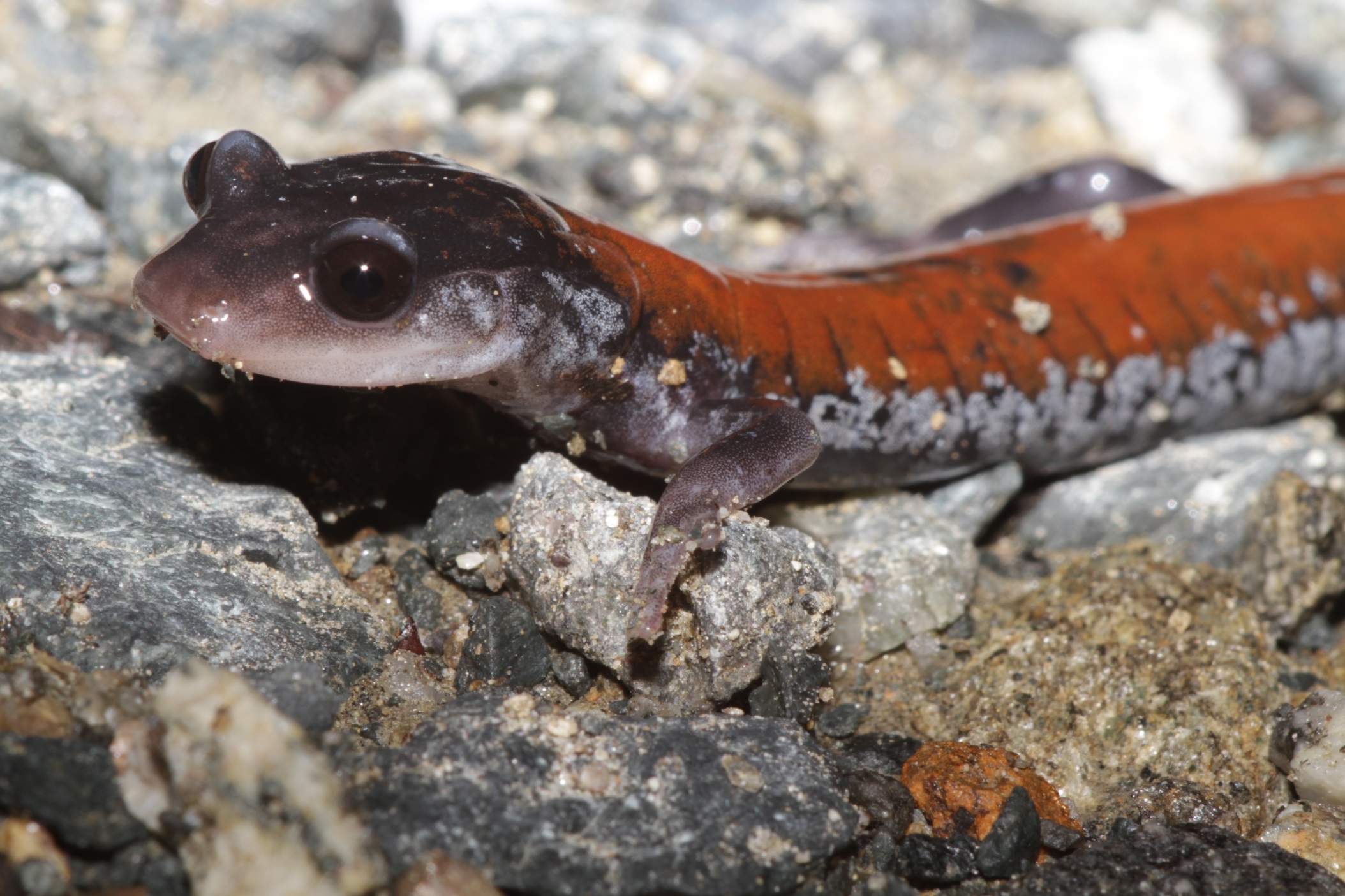